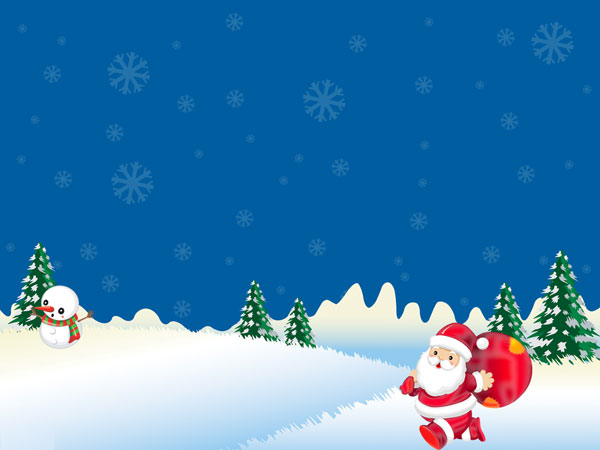 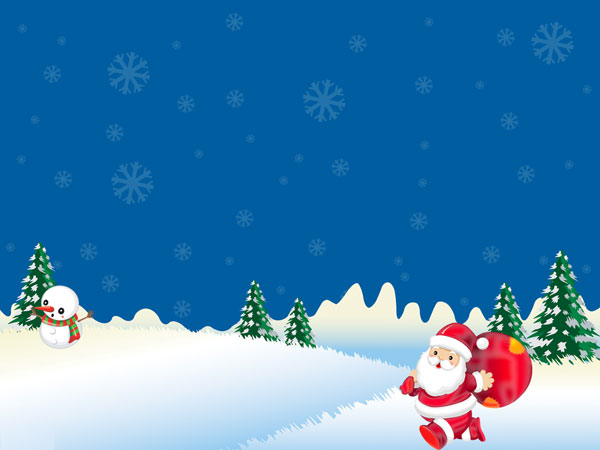 UBND QUẬN LONG BIÊN
TRƯỜNG MẦM NON BAN MAI XANH
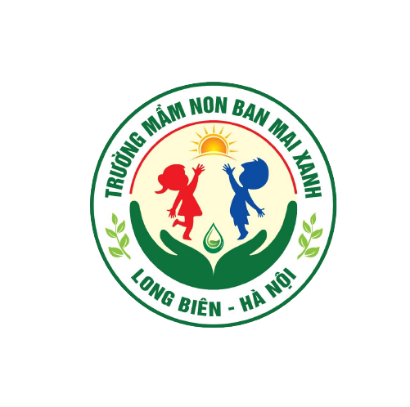 LÀM QUEN VỚI TOÁN
ĐỀ TÀI: NHẬN BIẾT NHÓM ĐỐI TƯỢNG CÓ SỐ LƯỢNG LÀ 3
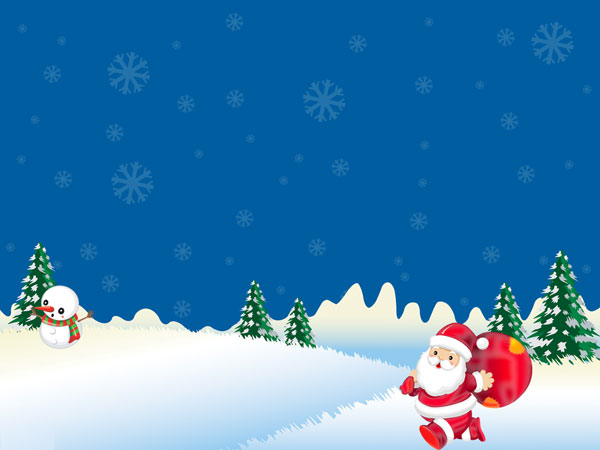 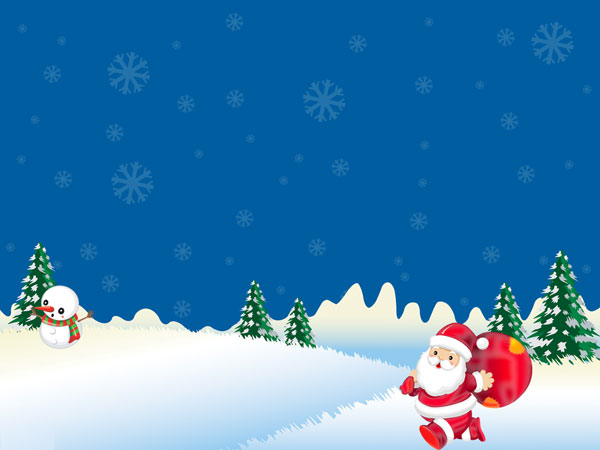 LỨA TUỔI: MẪU GIÁO BÉ 3 – 4 TUỔI
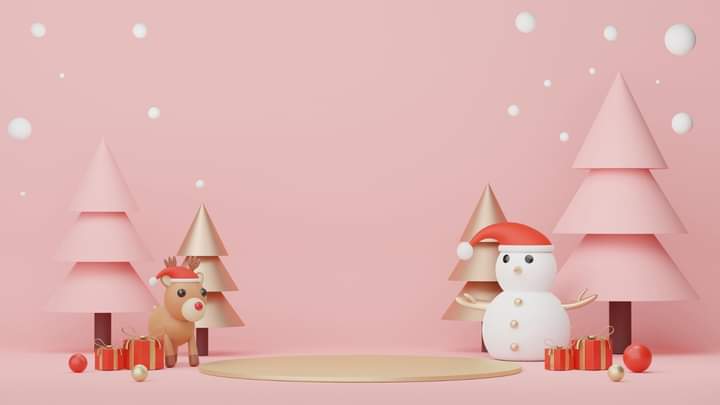 PHẦN 1: ÔN NHẬN BIẾT NHÓM ĐỐI TƯỢNG CÓ SỐ LƯỢNG 1, 2
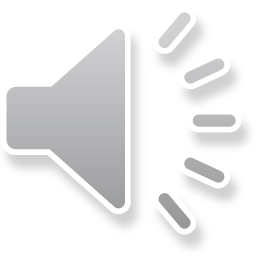 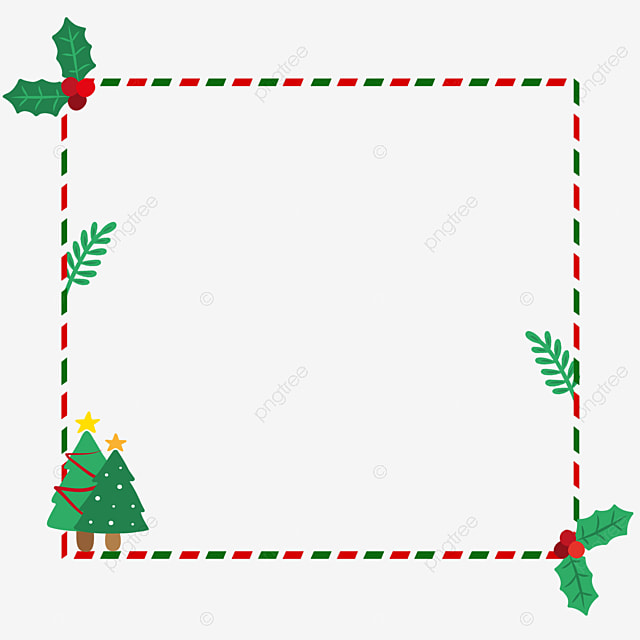 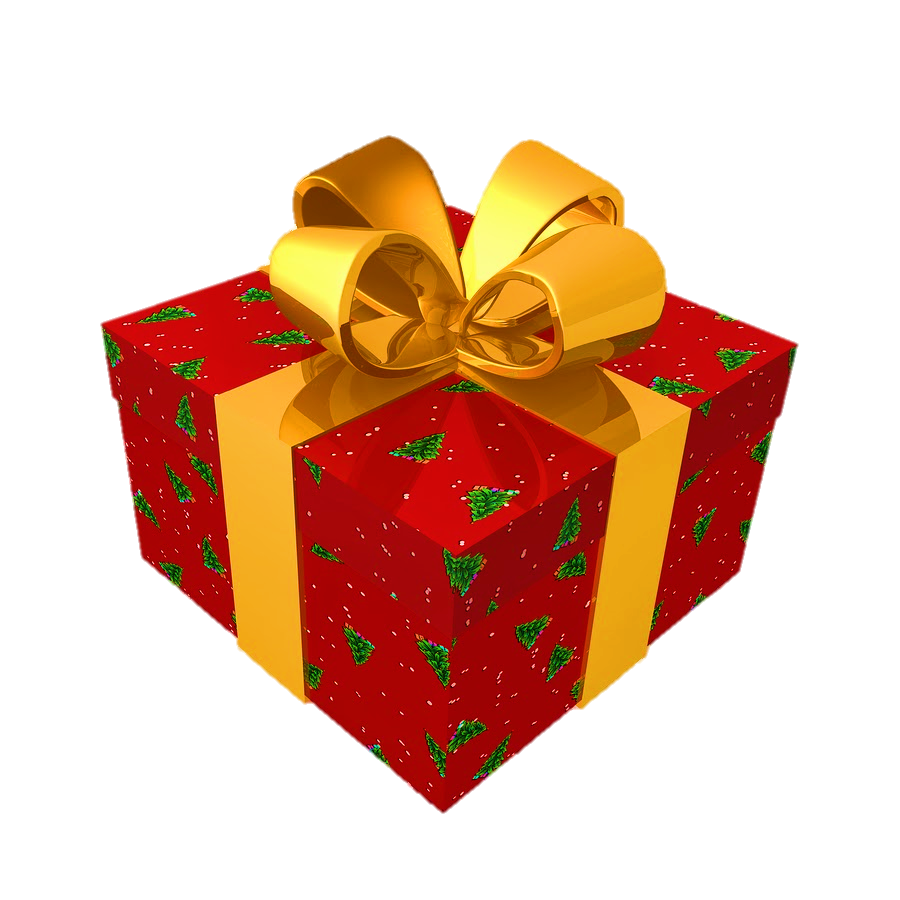 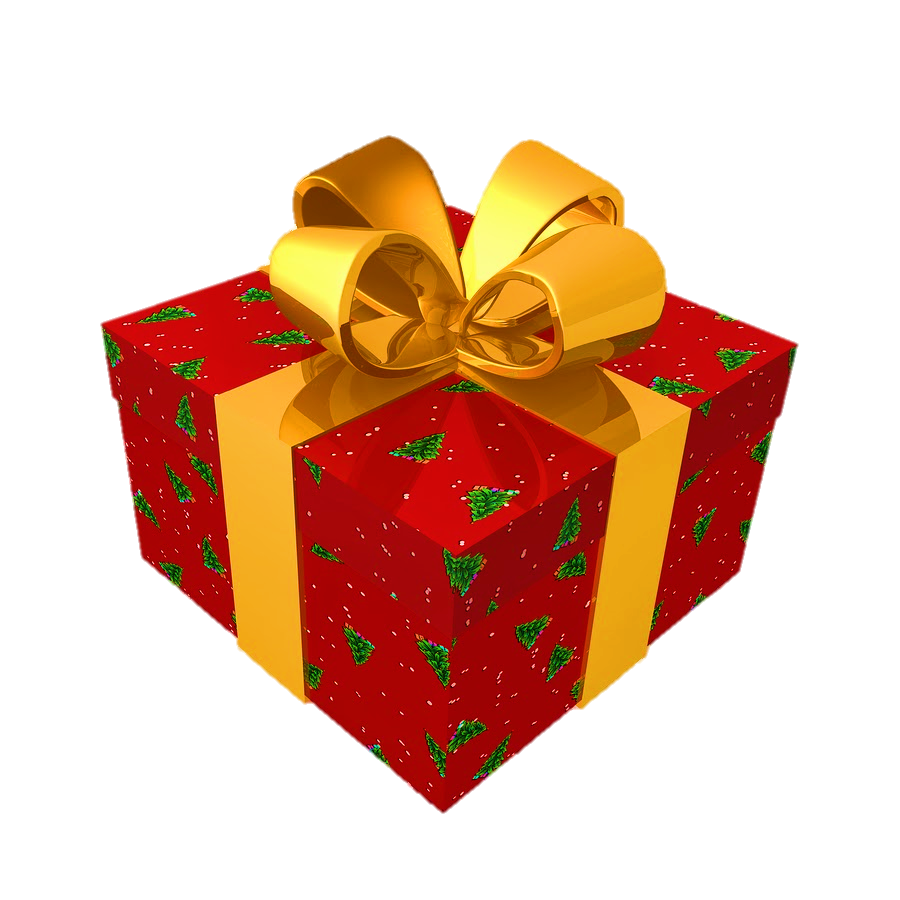 2
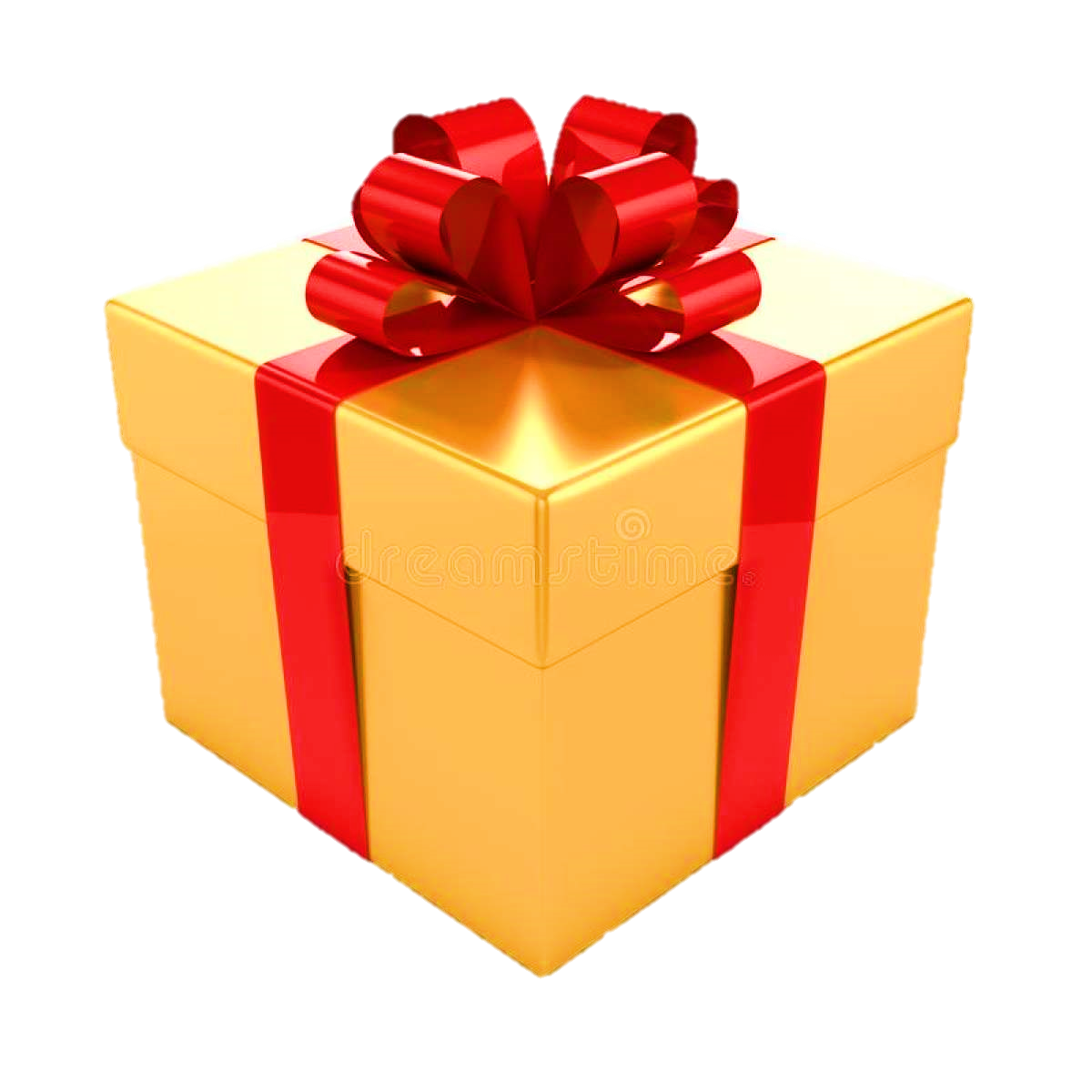 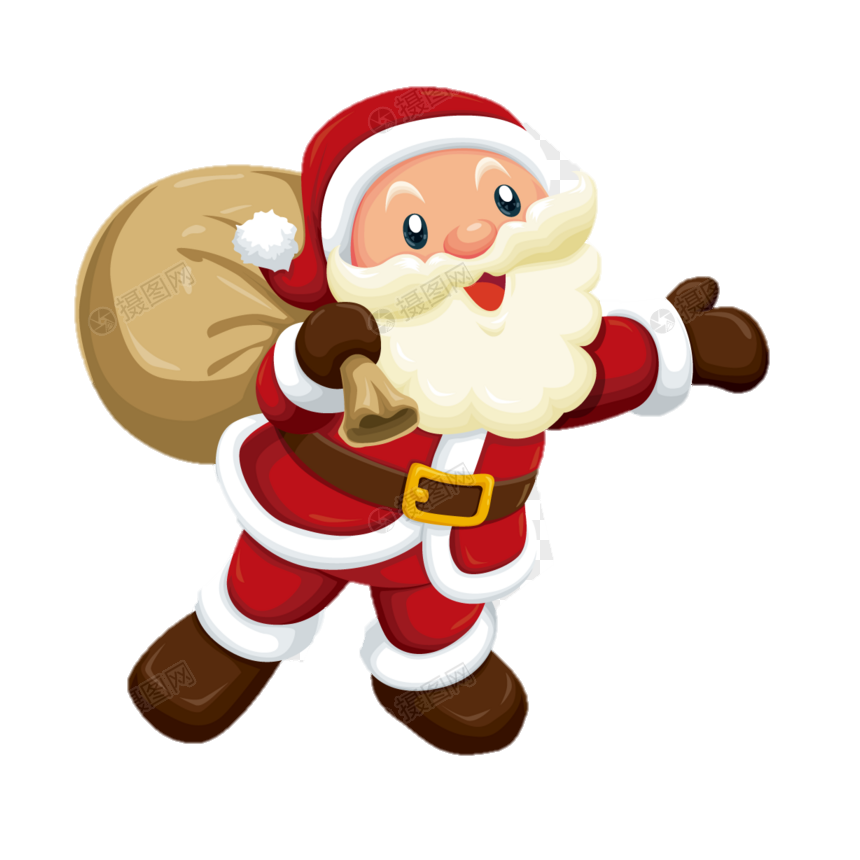 1
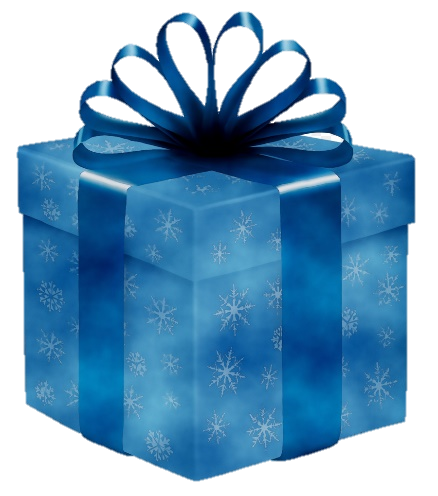 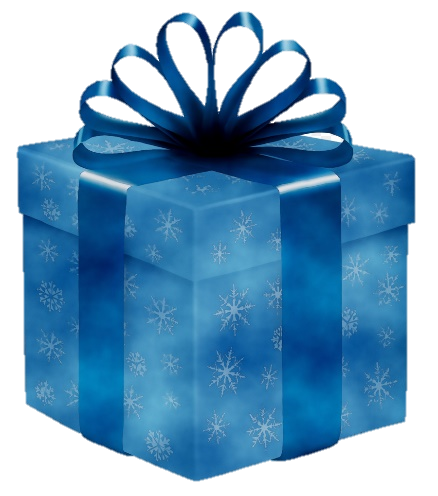 2
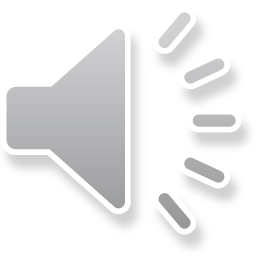 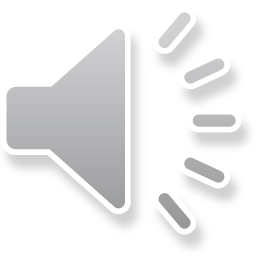 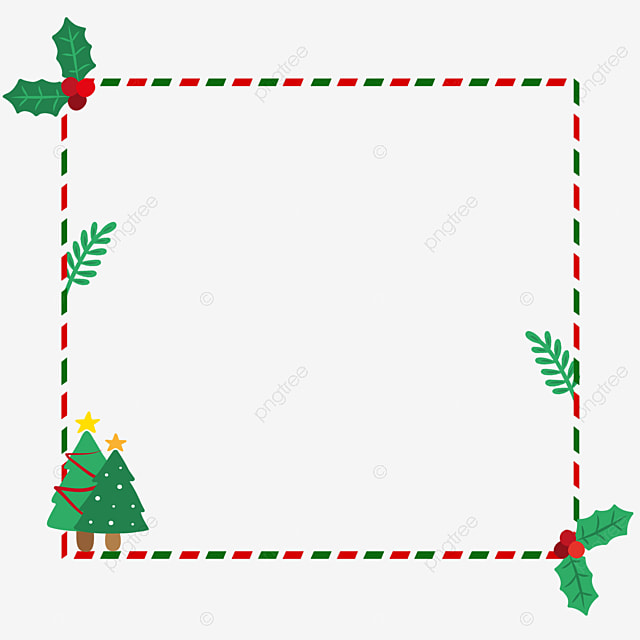 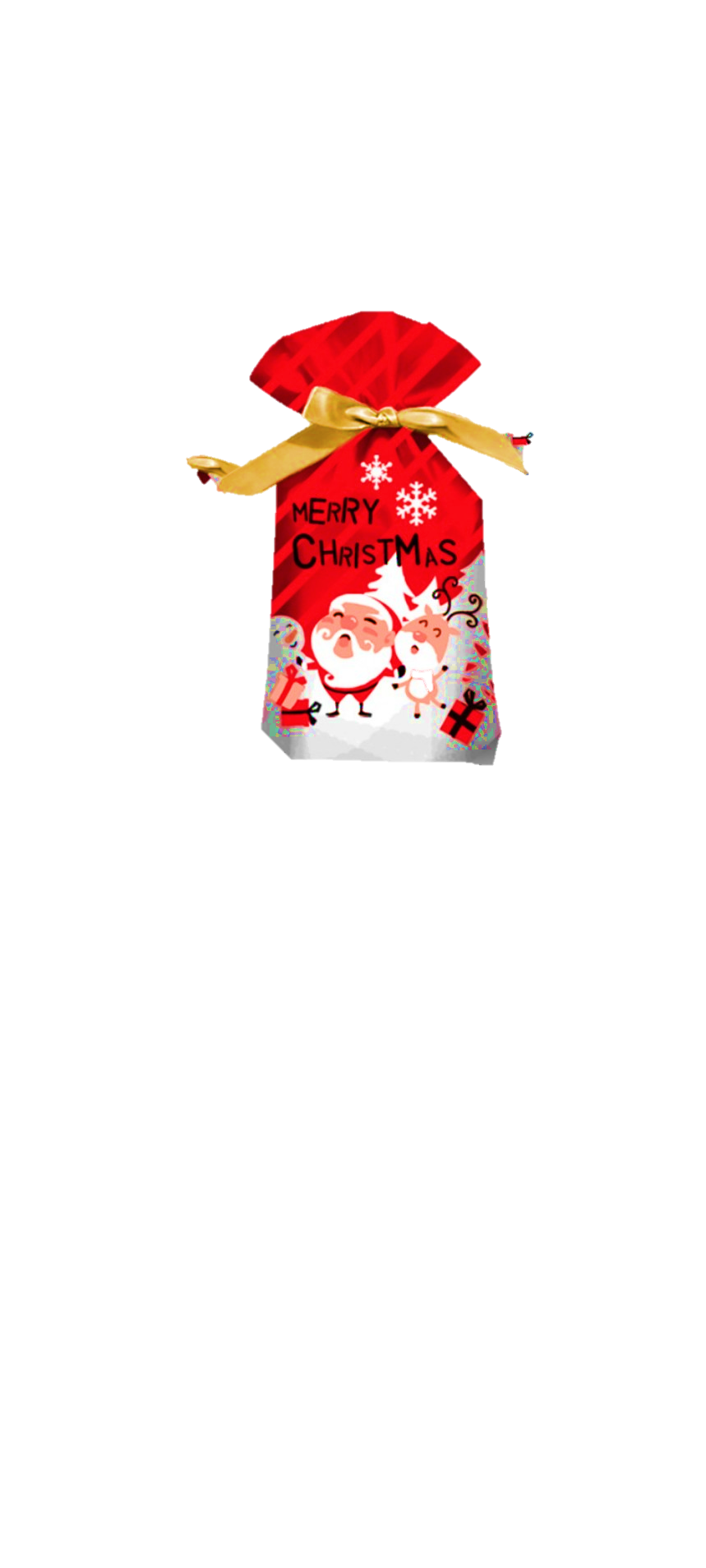 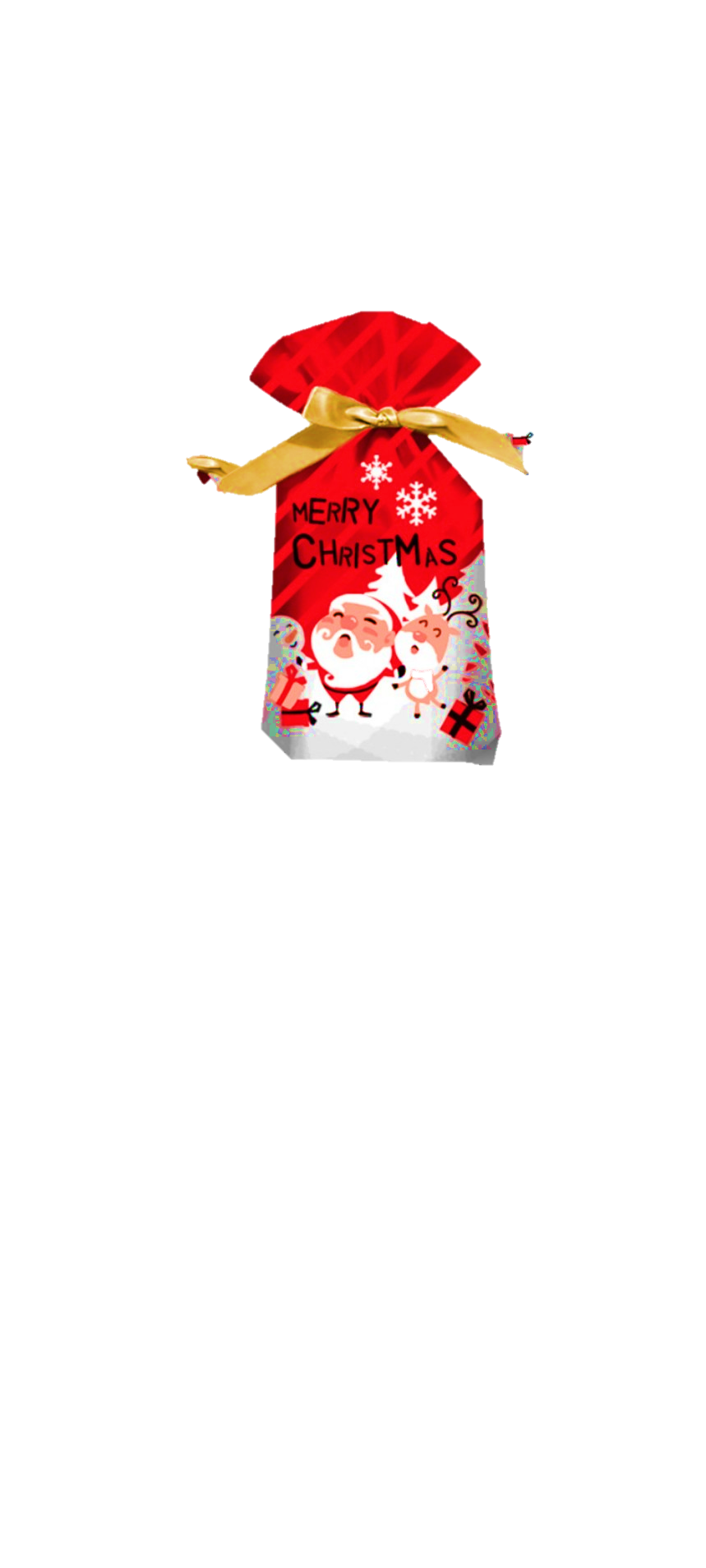 2
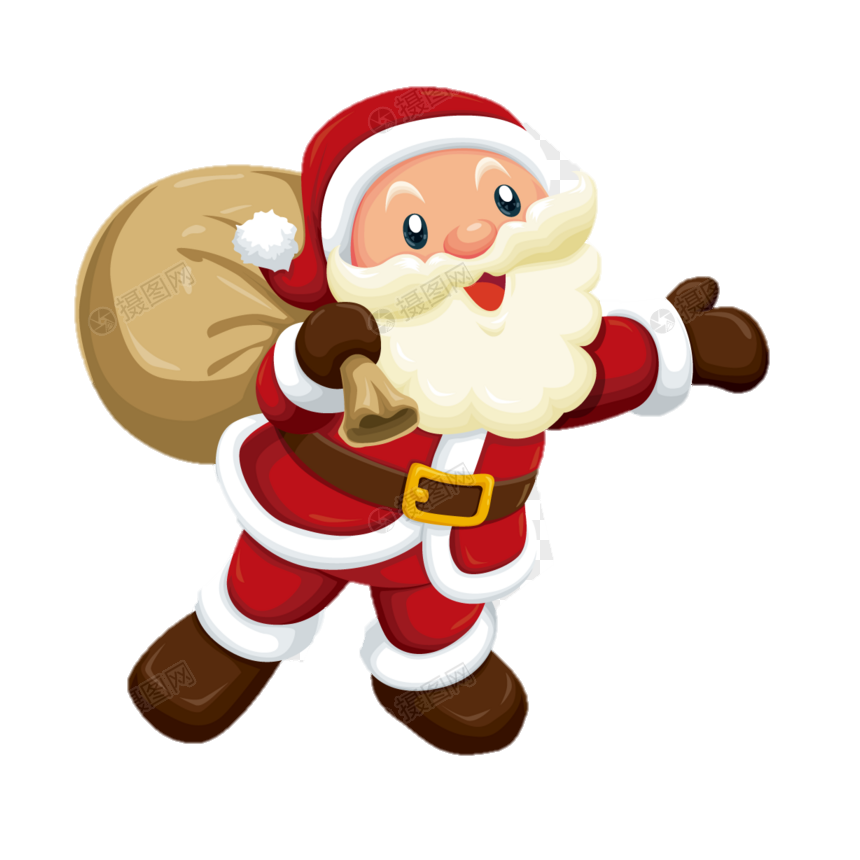 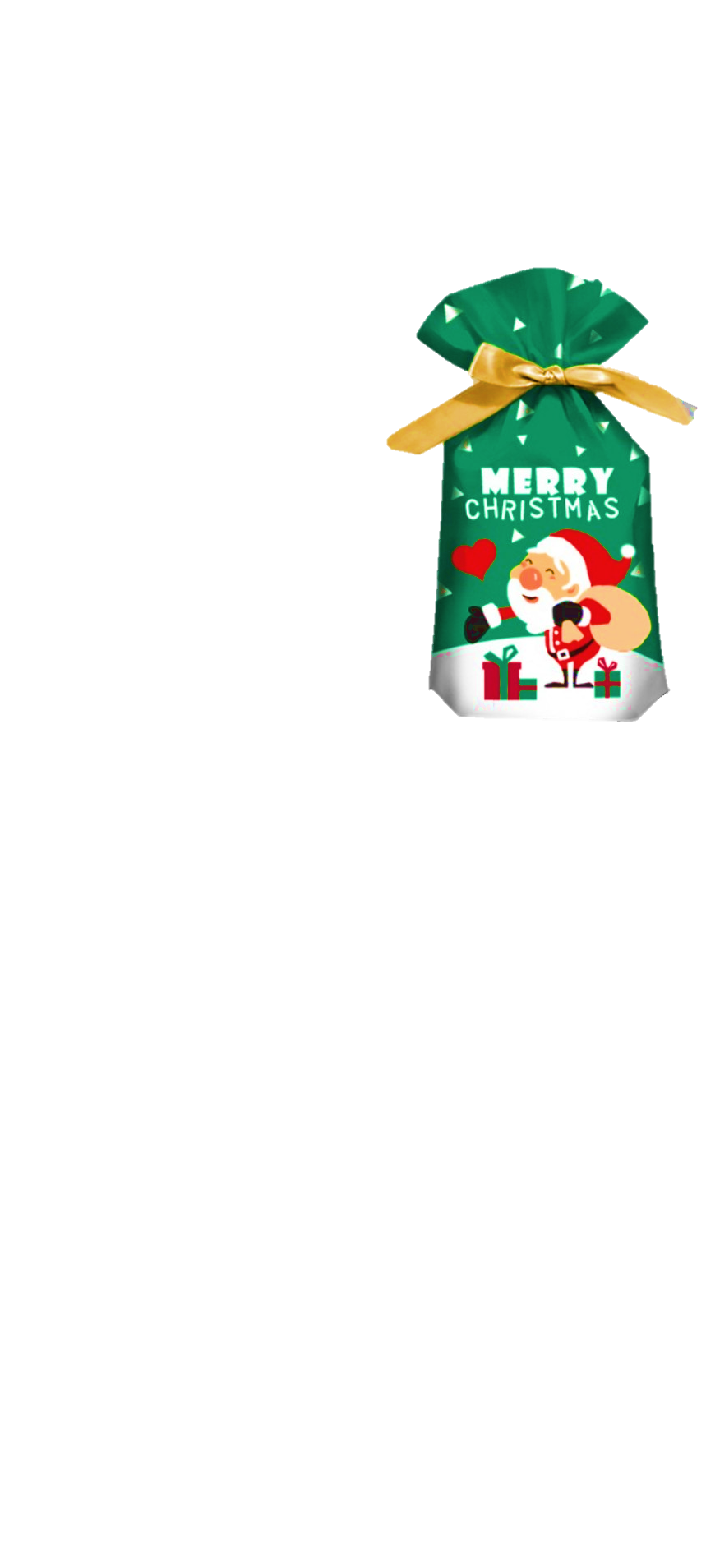 1
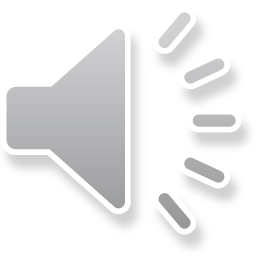 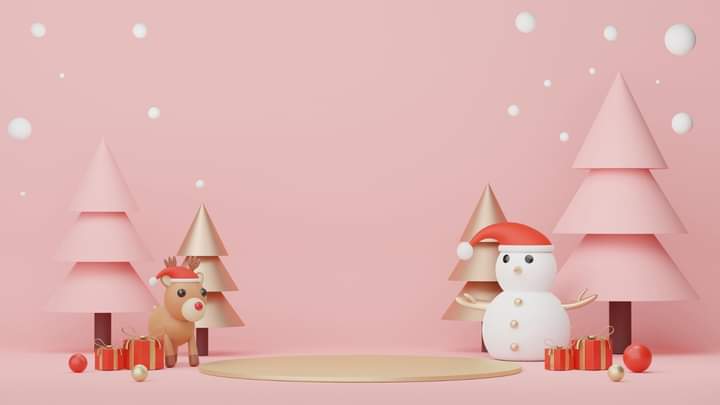 PHẦN 2: NHẬN BIẾT NHÓM ĐỐI TƯỢNG CÓ SỐ LƯỢNG LÀ 3
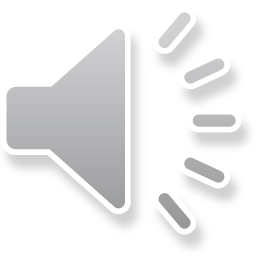 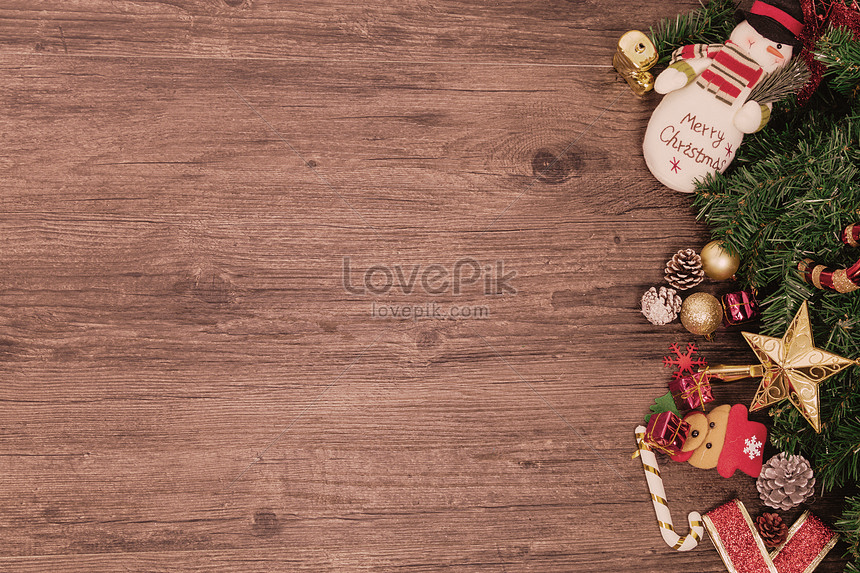 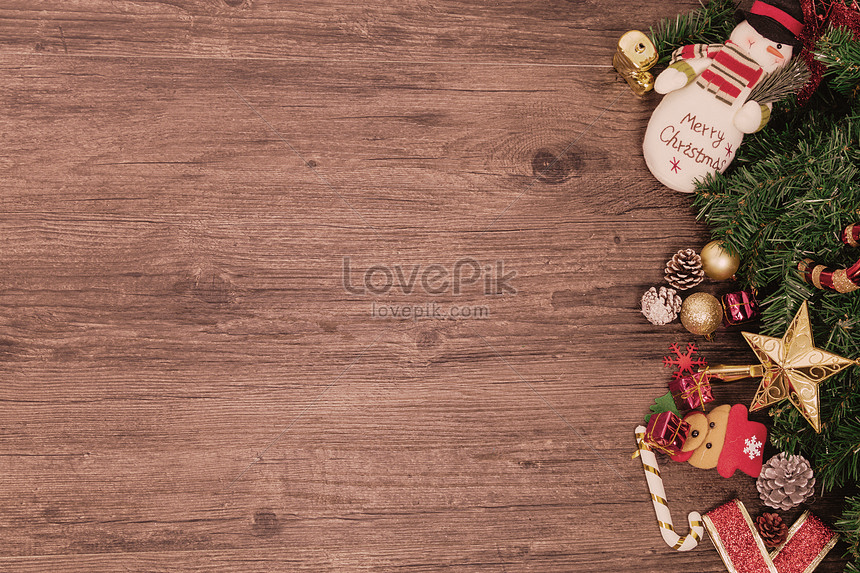 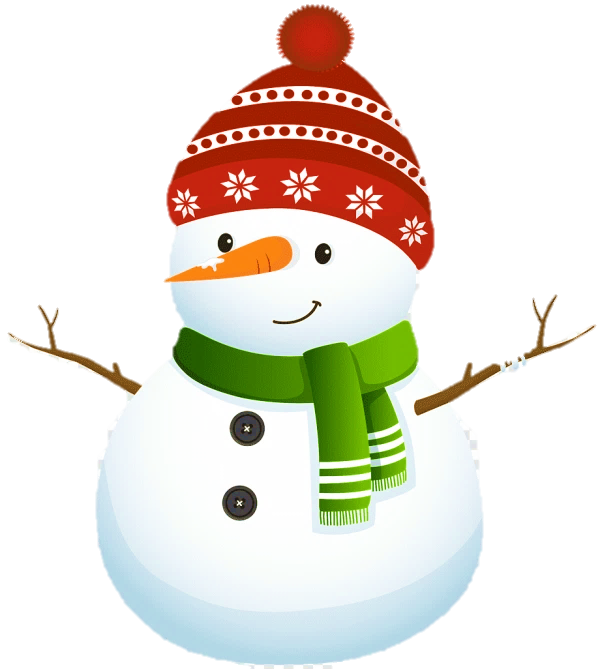 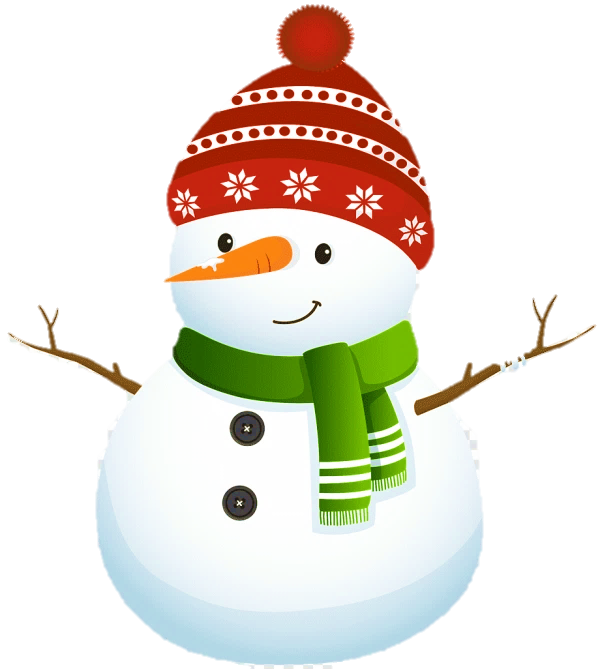 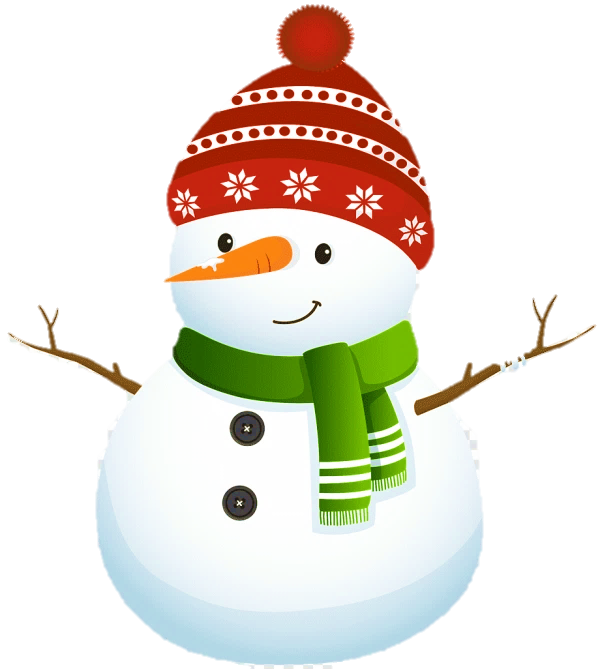 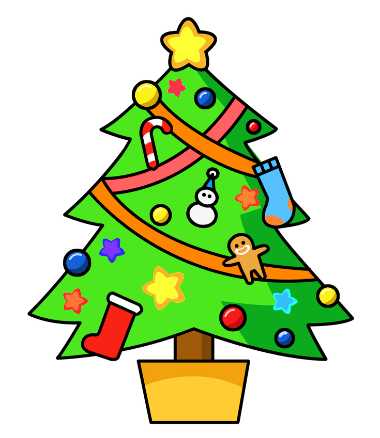 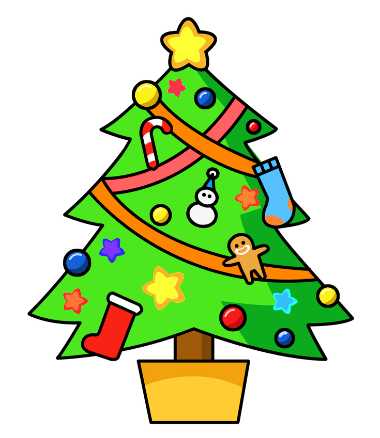 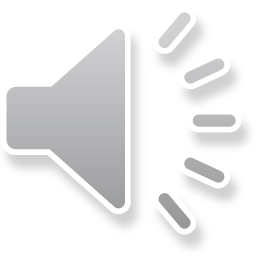 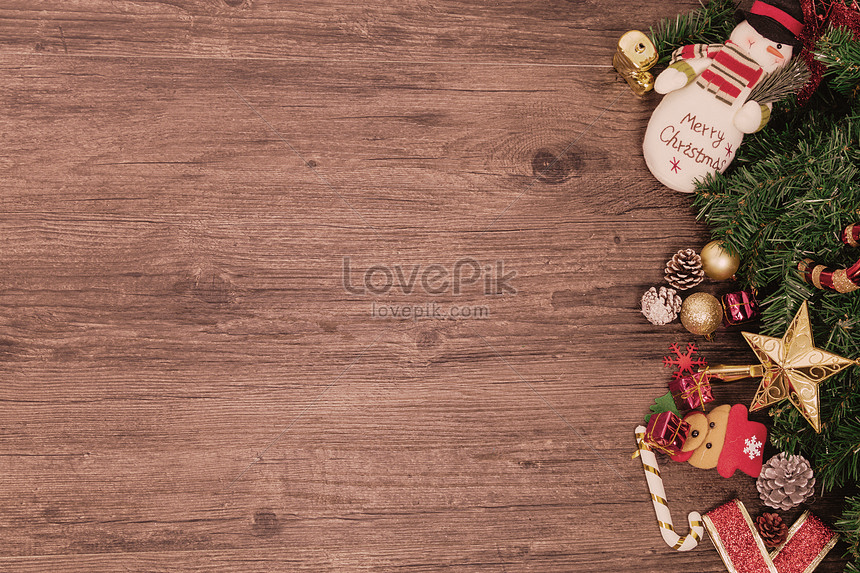 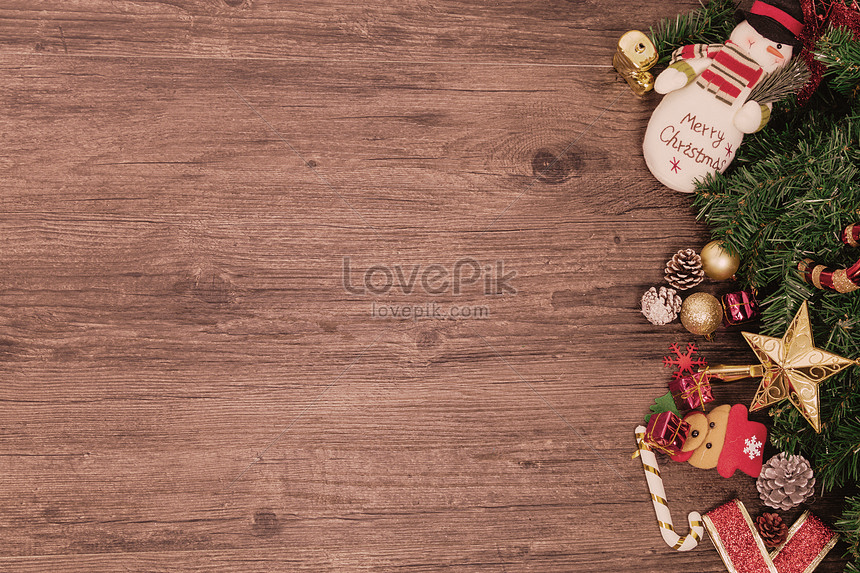 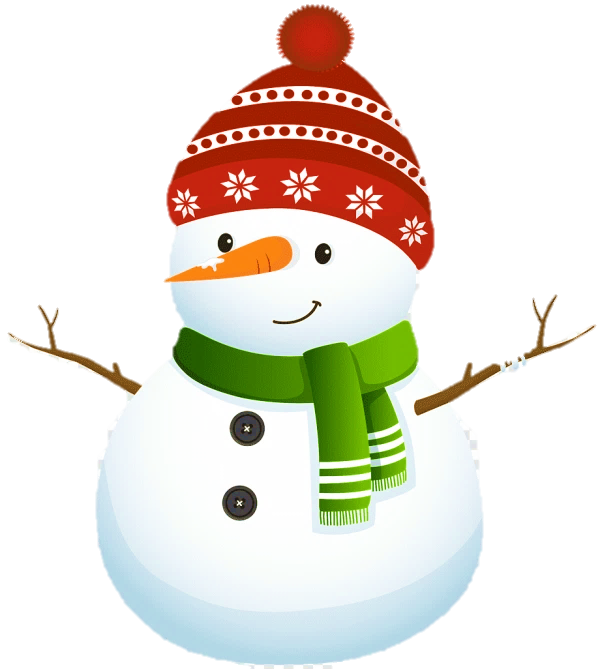 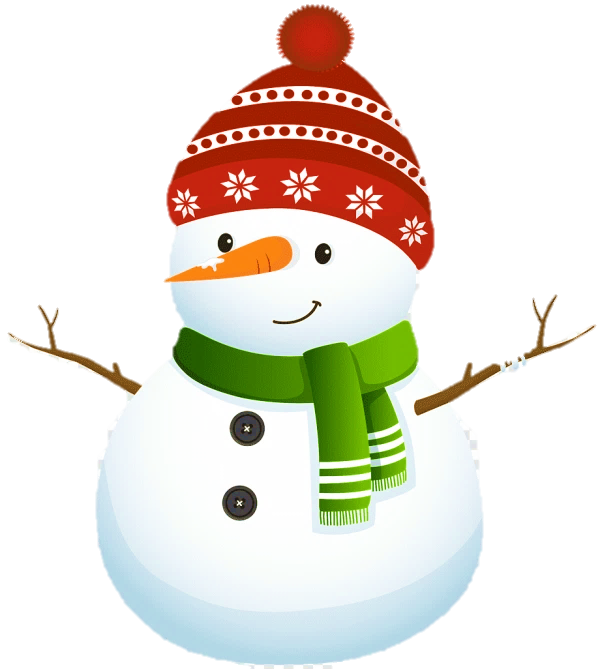 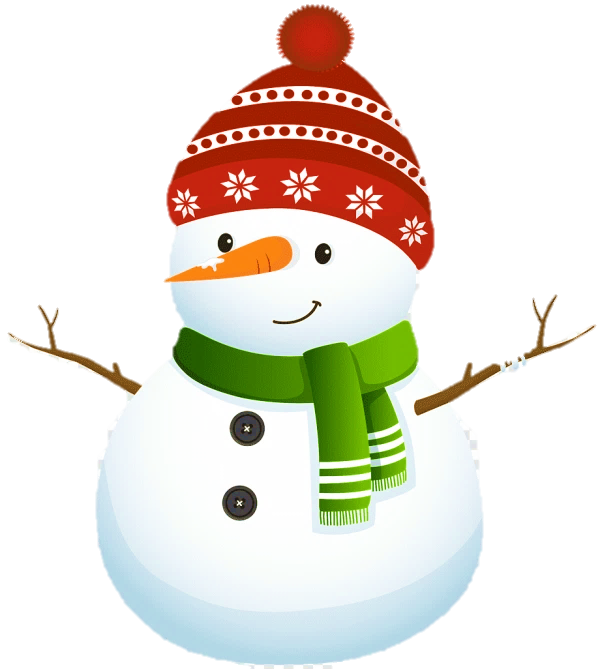 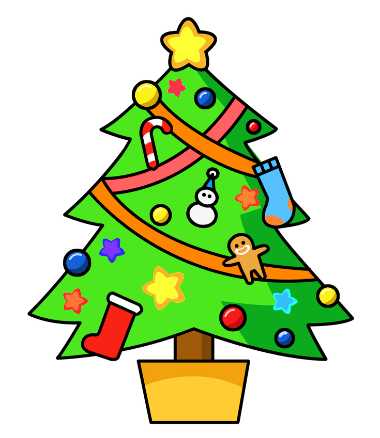 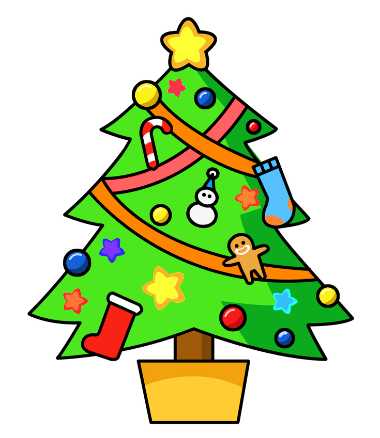 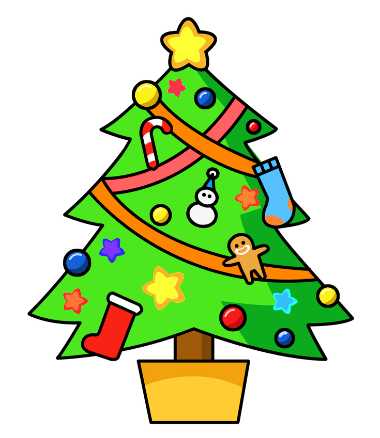 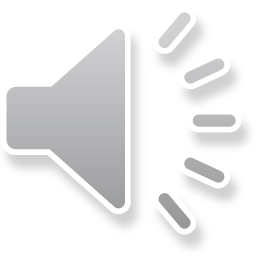 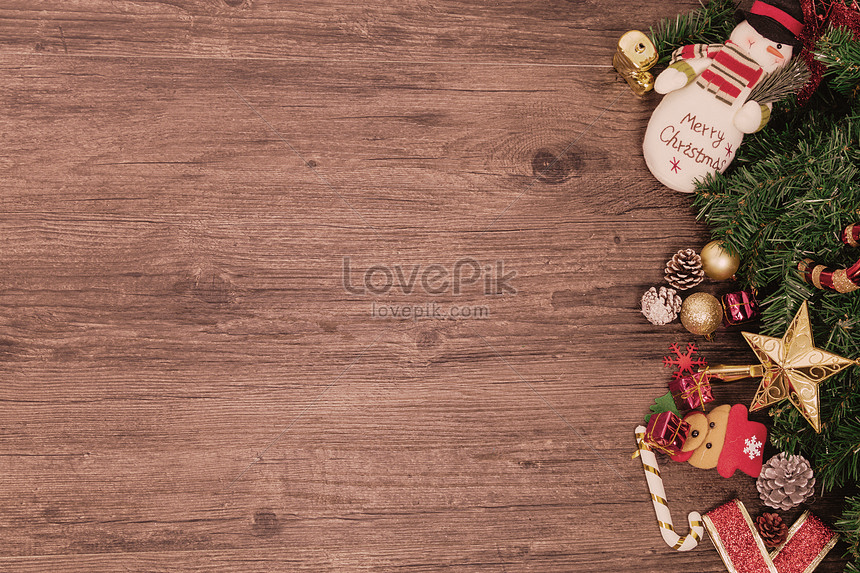 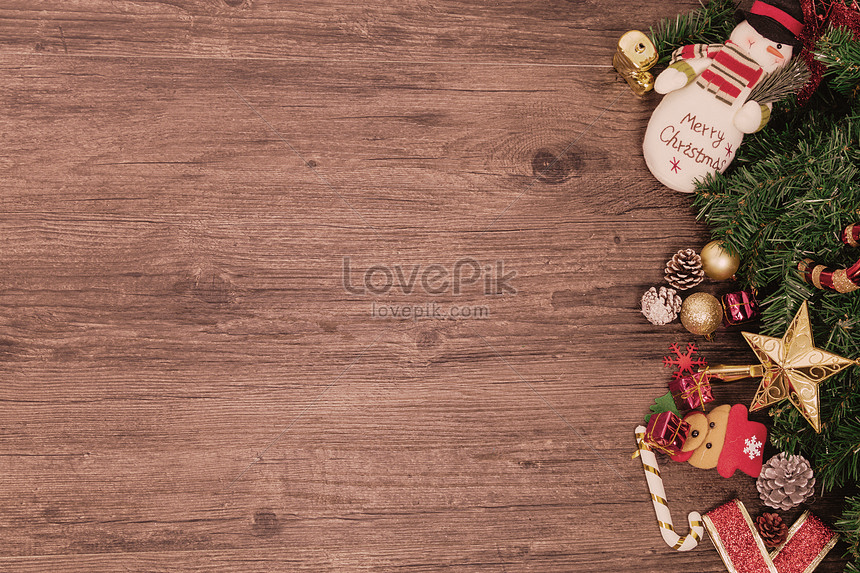 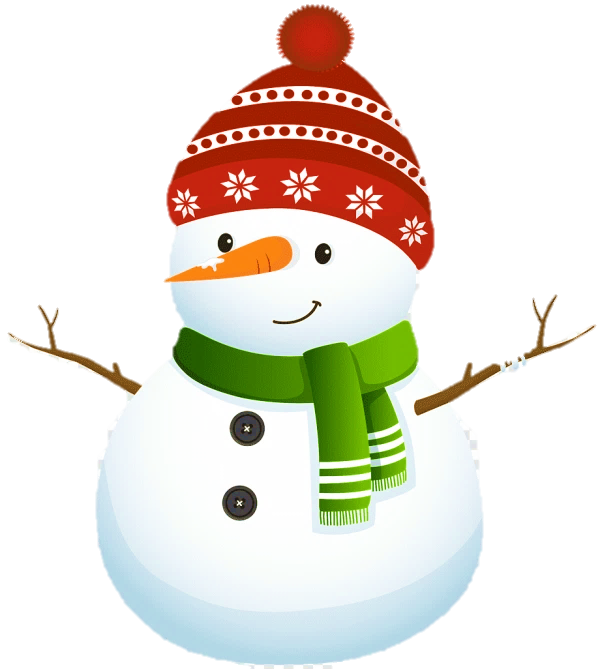 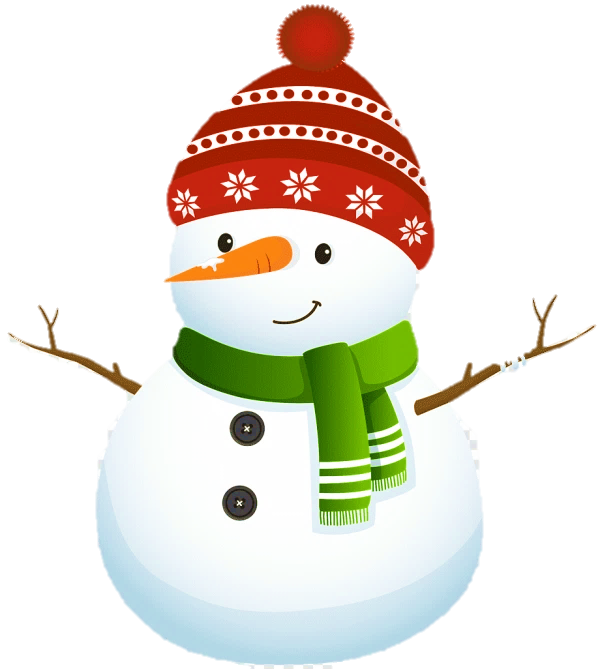 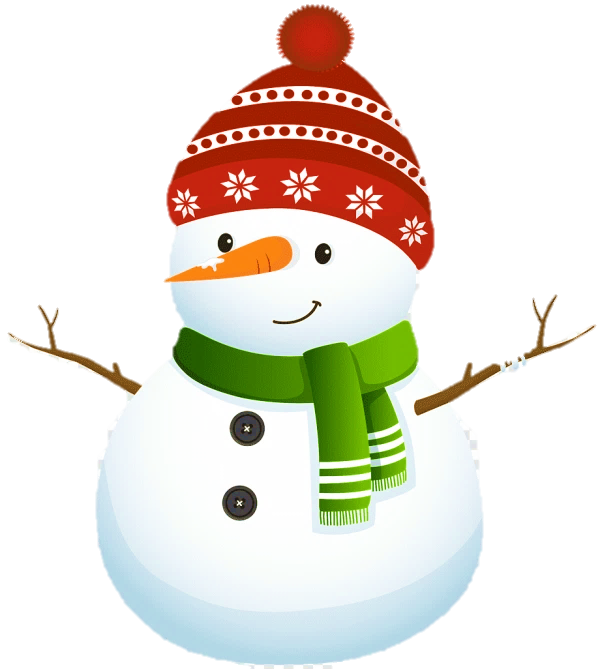 3
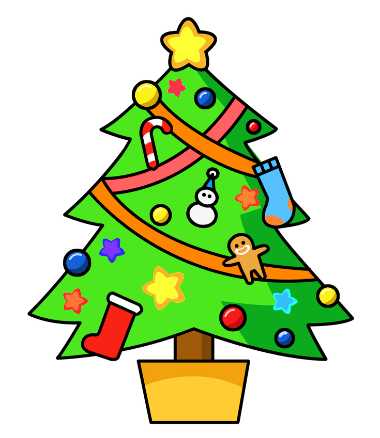 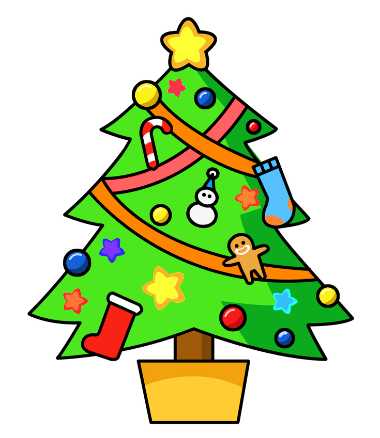 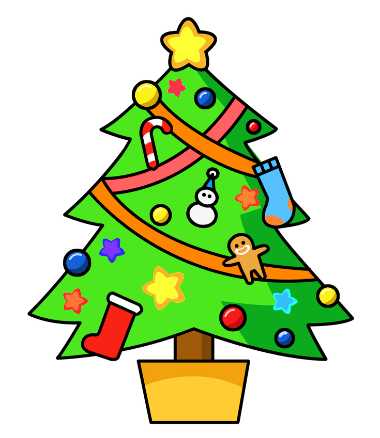 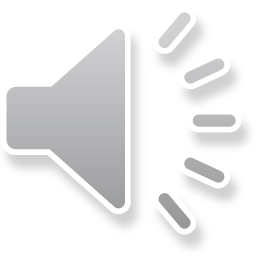 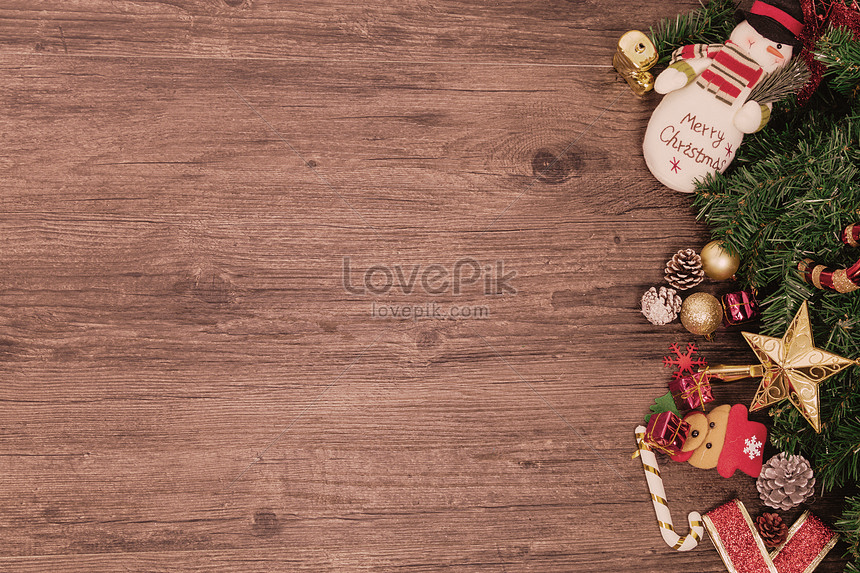 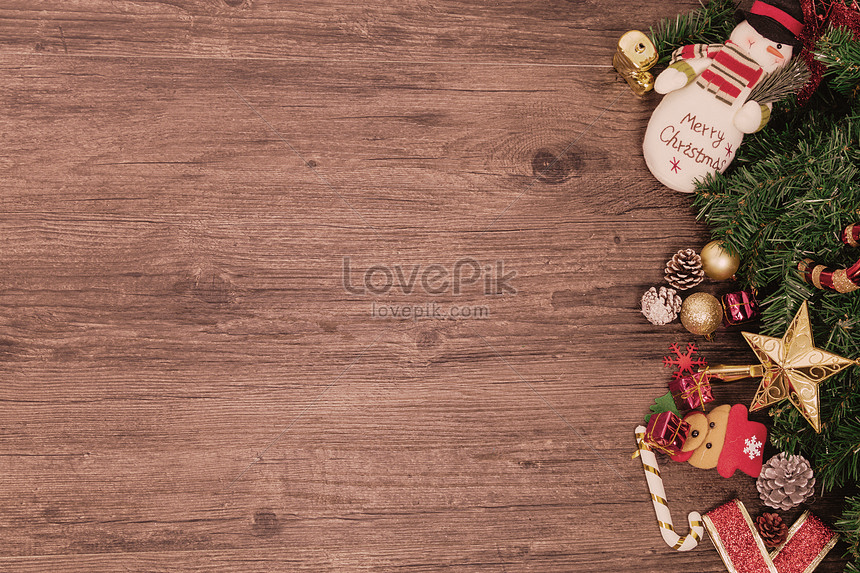 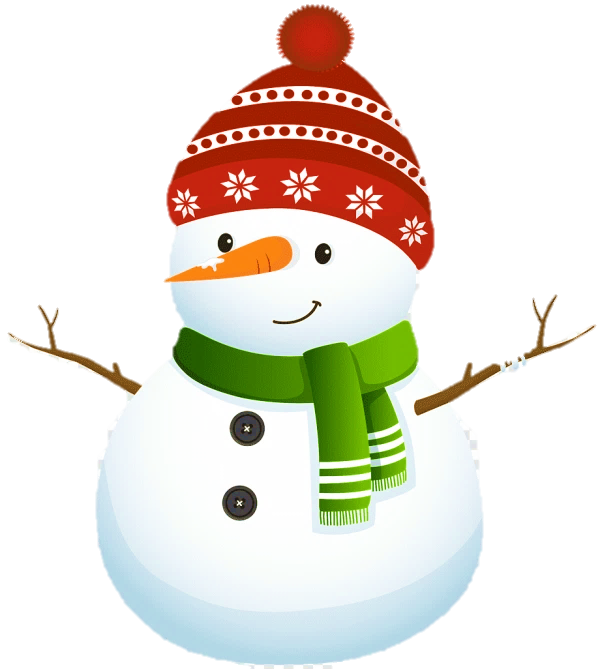 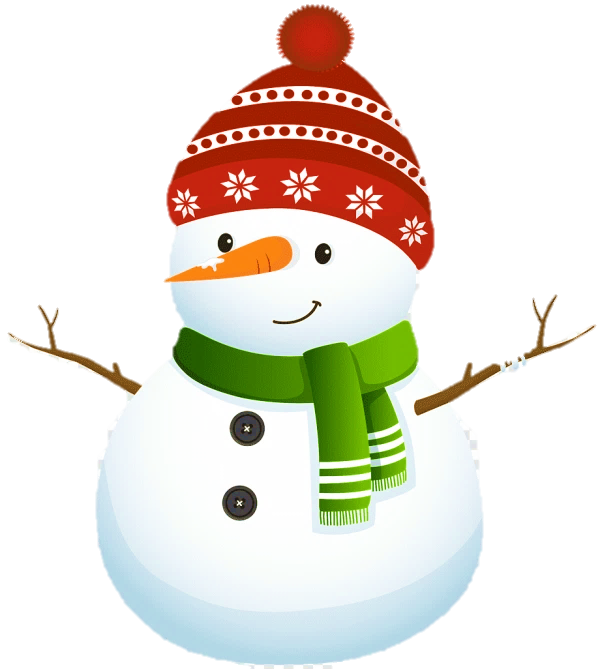 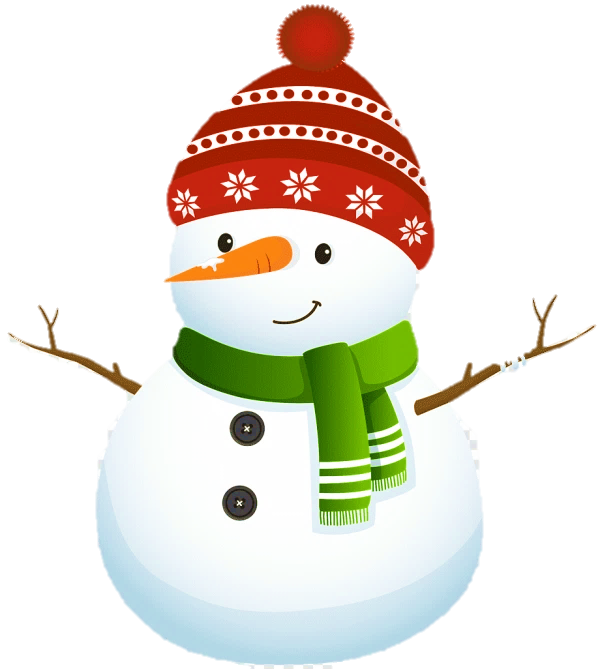 3
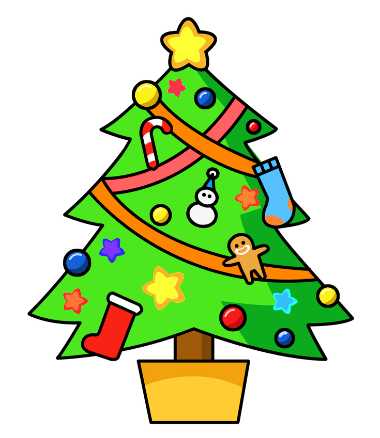 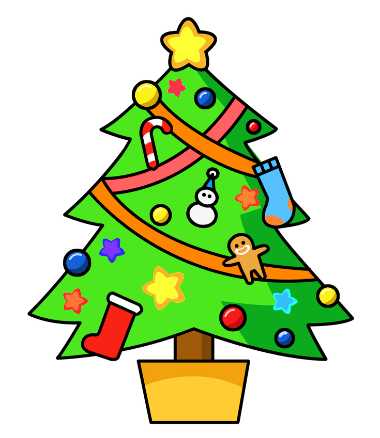 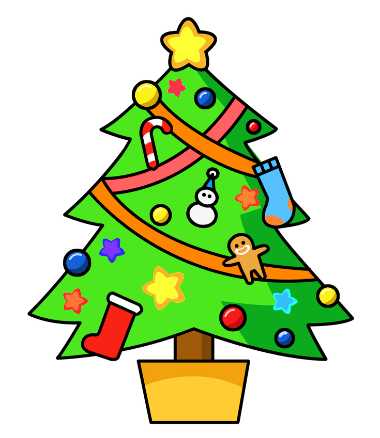 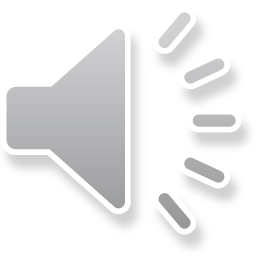 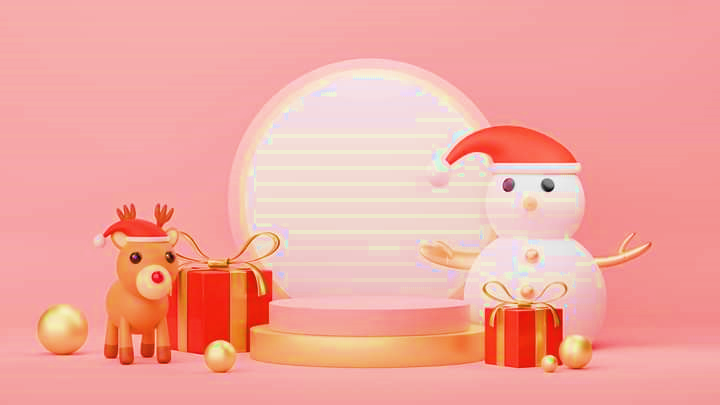 Trò chơi: Ai giỏi nhất
Các con hãy trả lời thật nhanh và đúng các câu hỏi của cô để dành được nhiều bông tuyết thật đẹp nhé !
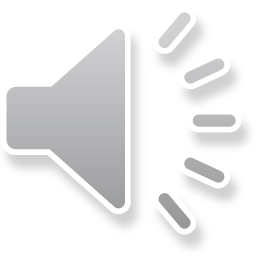 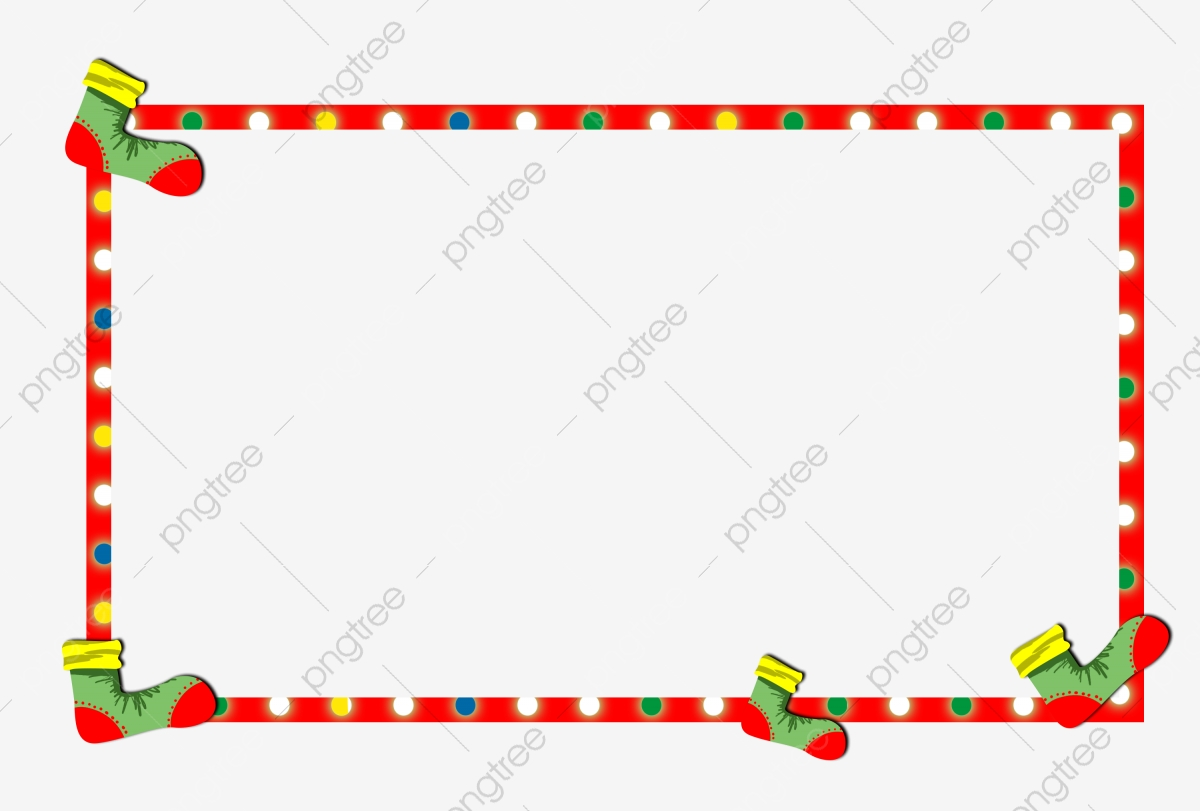 Bé hãy lựa chọn nhóm đối tượng có số lượng là 3 ?
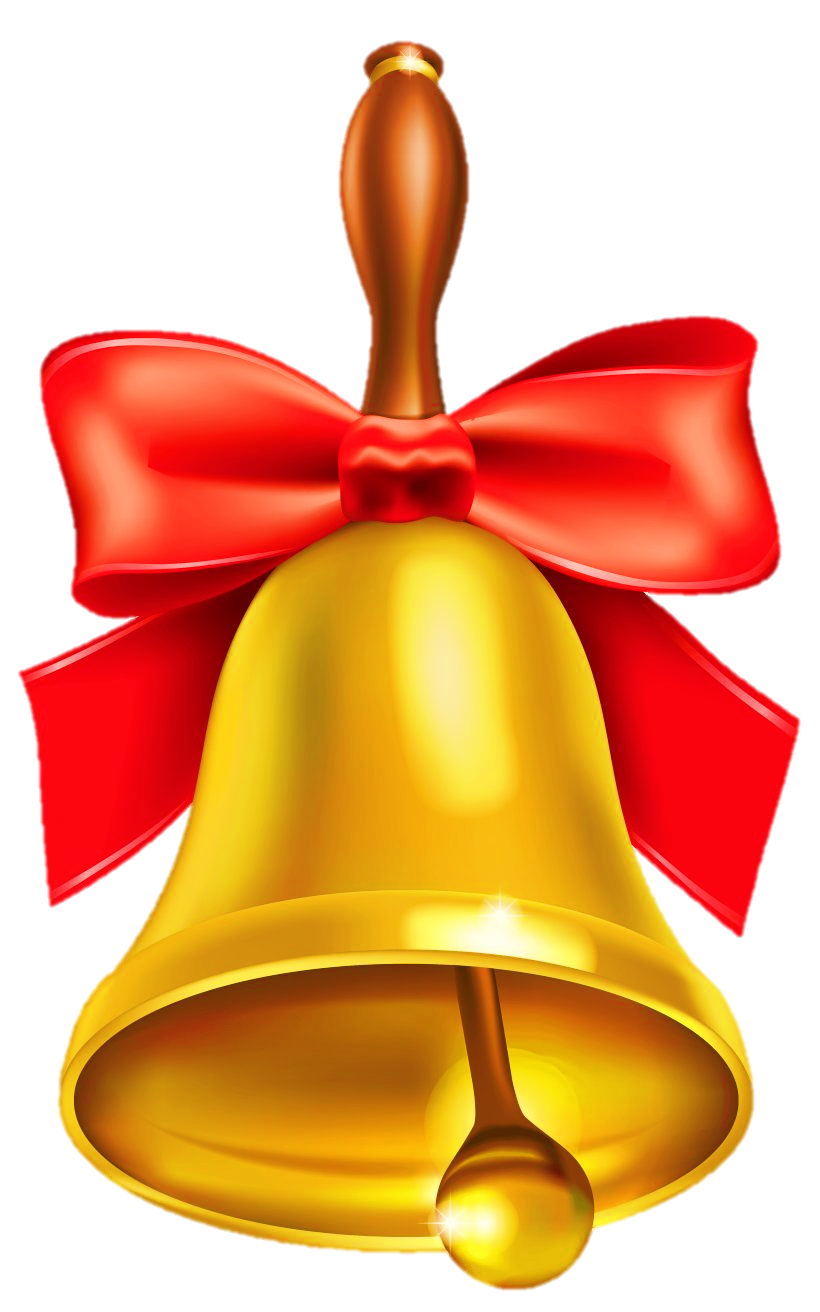 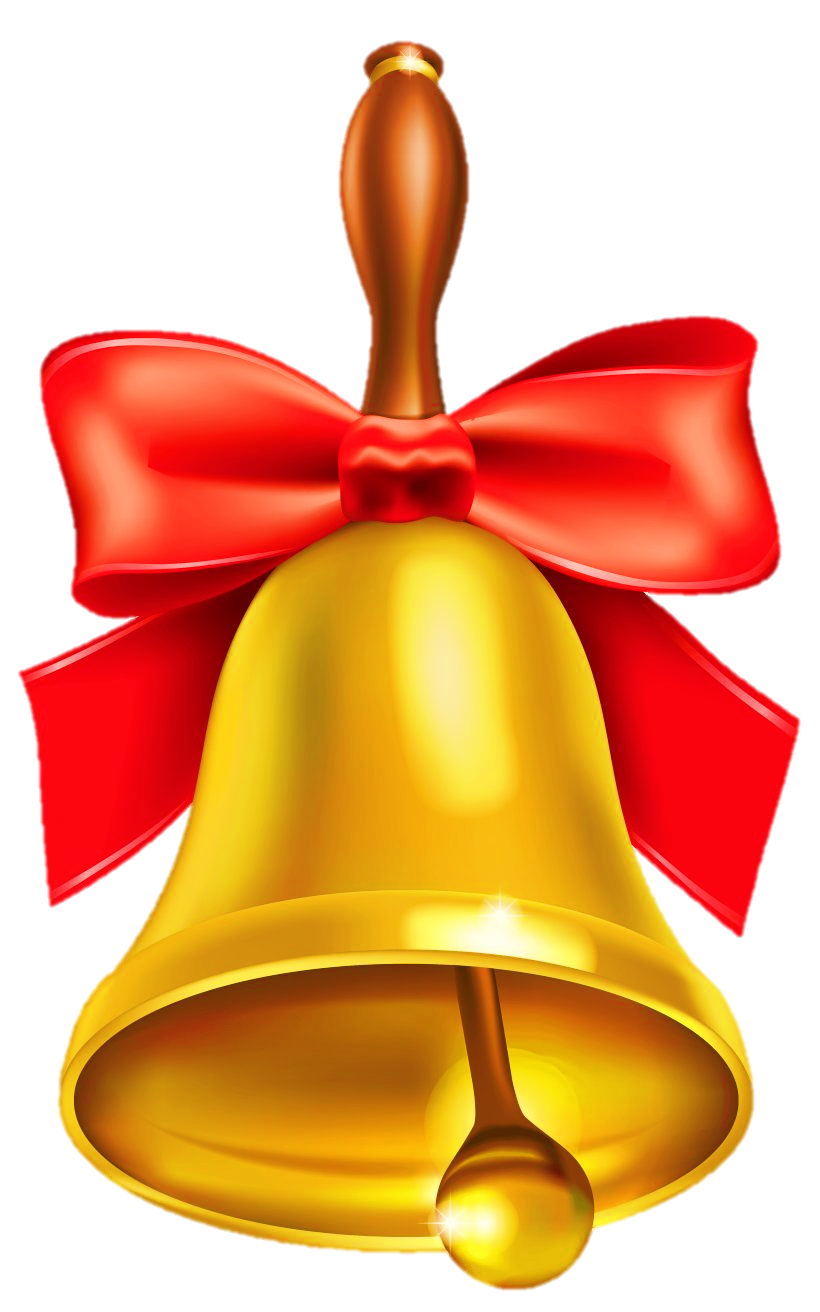 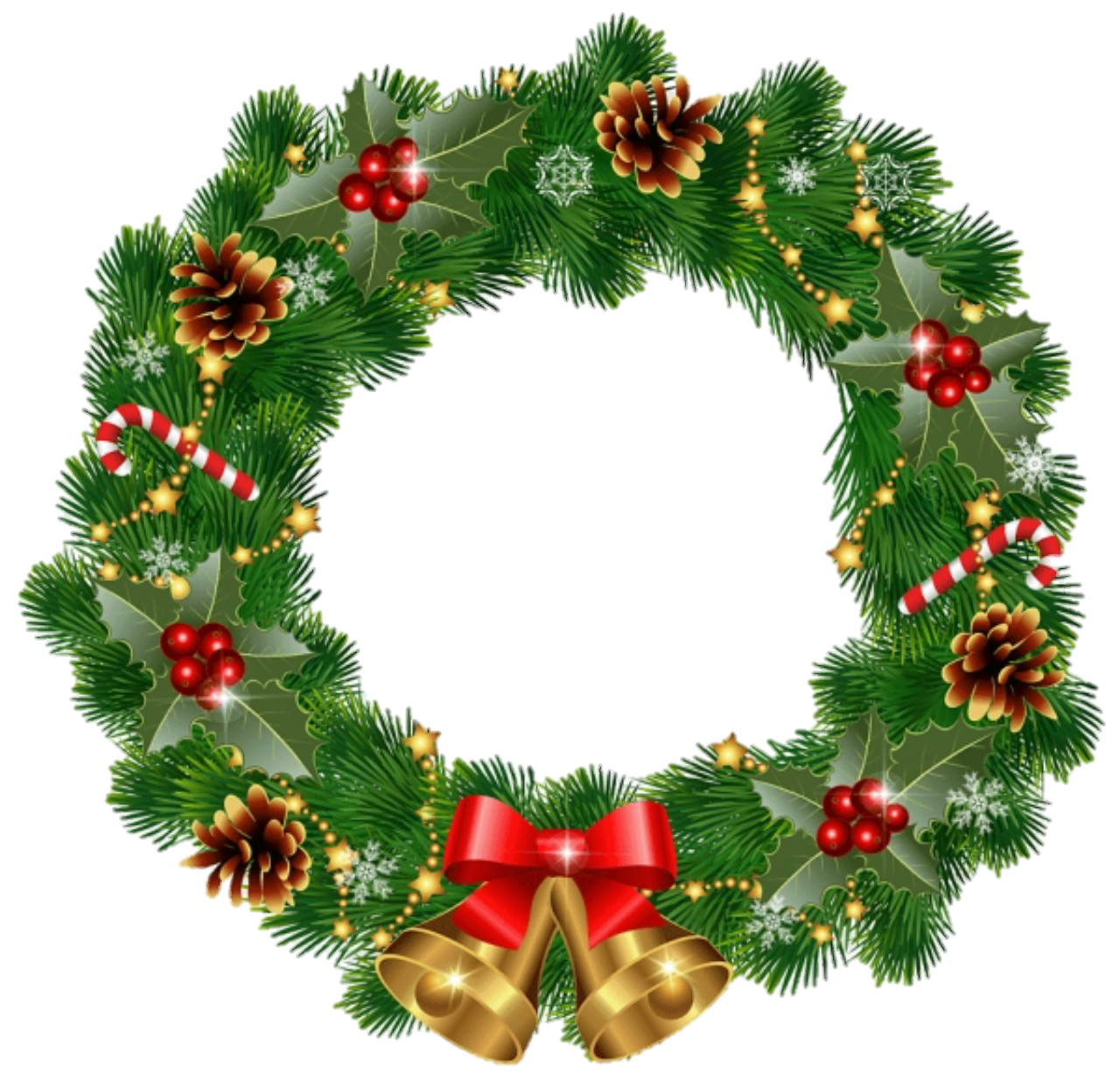 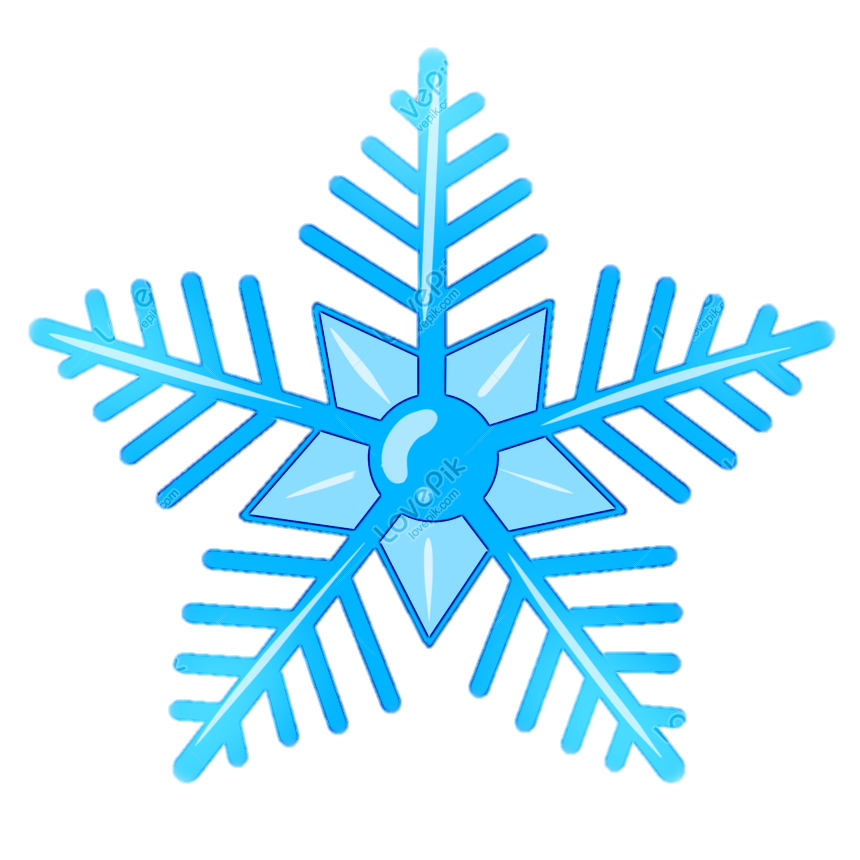 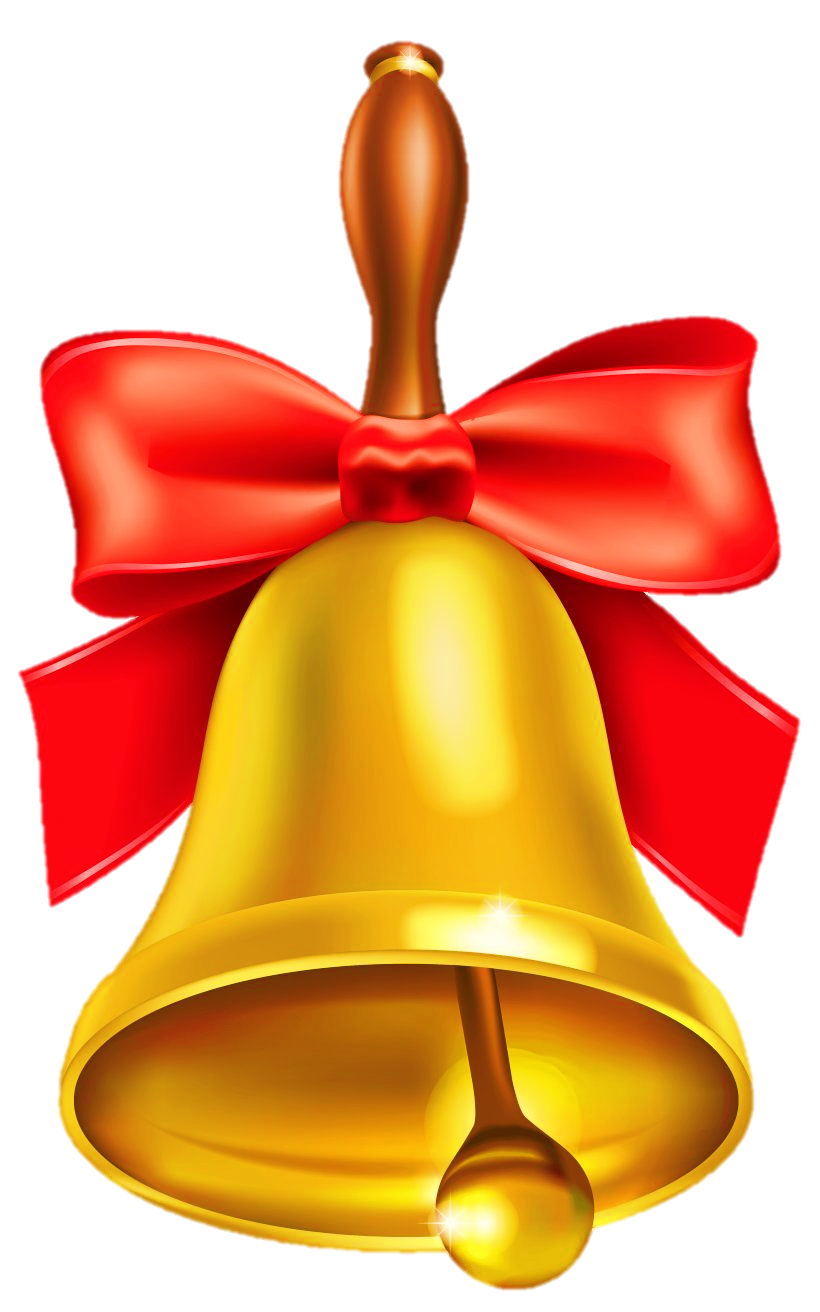 A
B
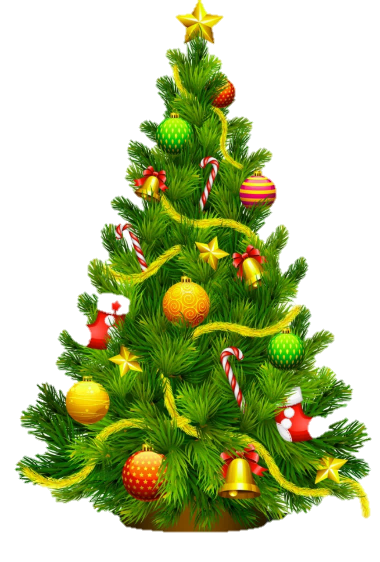 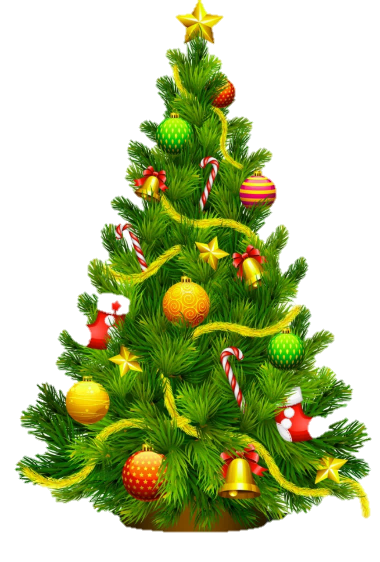 C
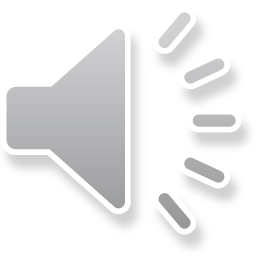 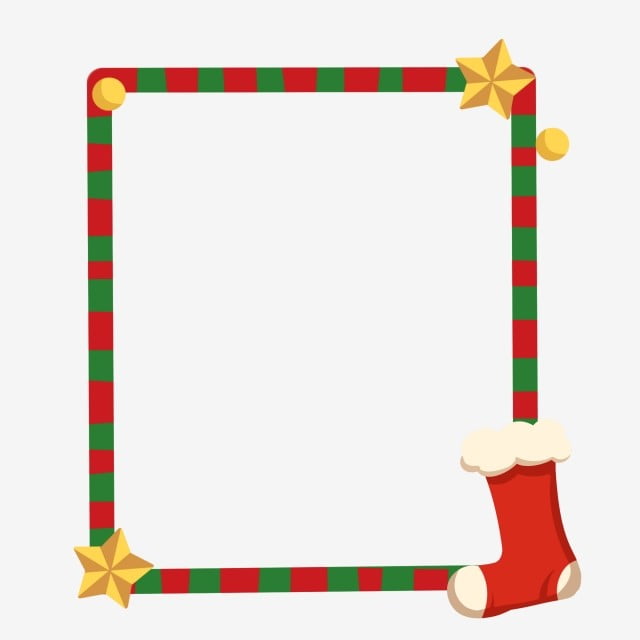 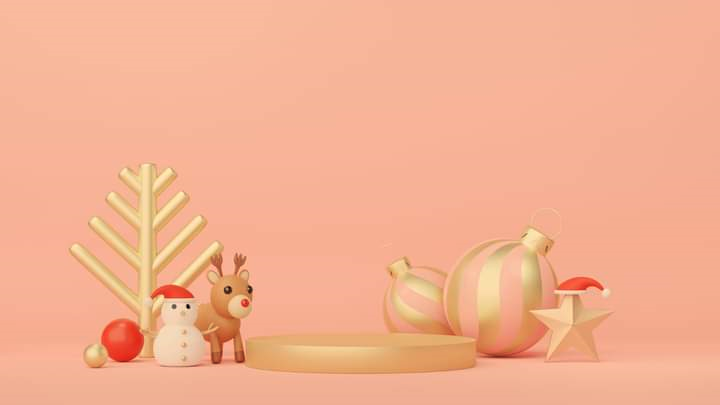 Bé tìm nhóm có số lượng là 3 ?
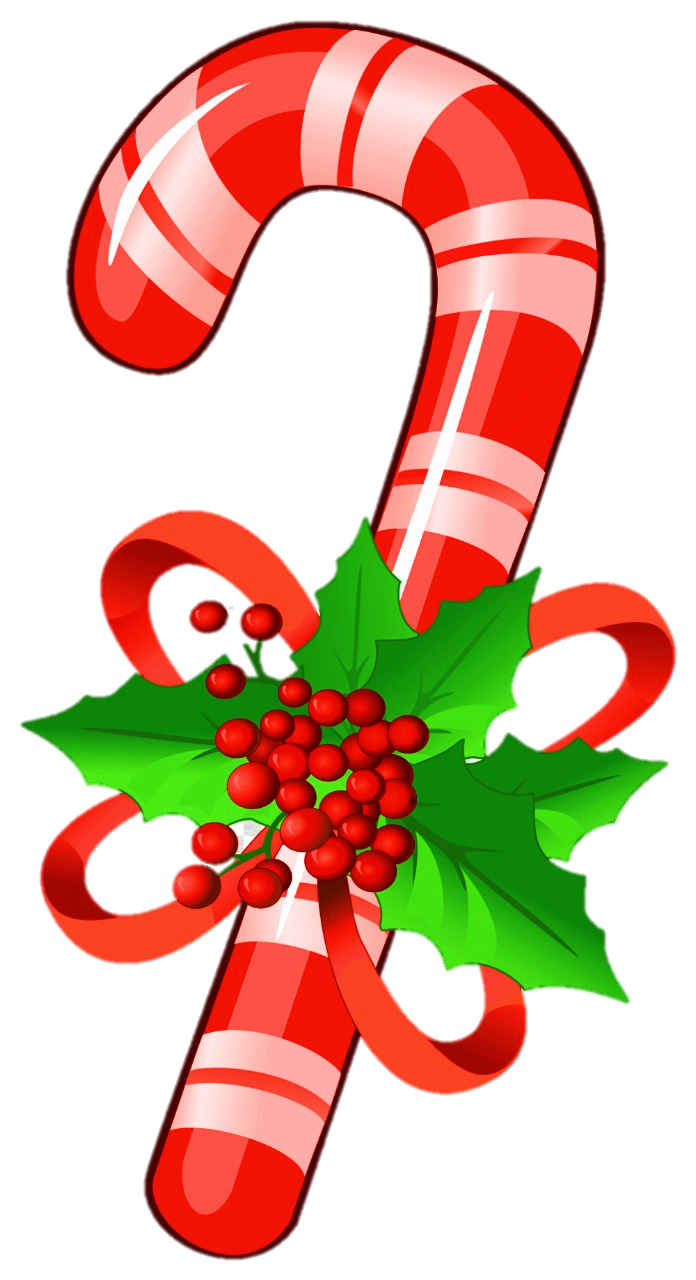 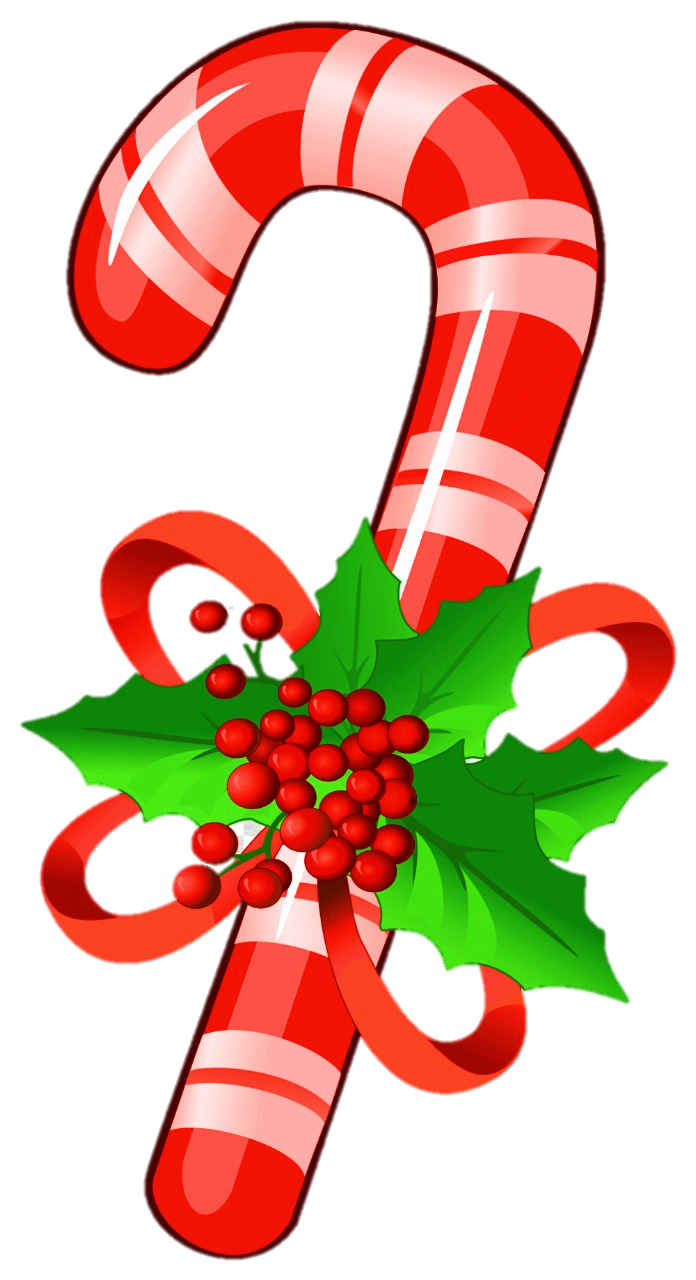 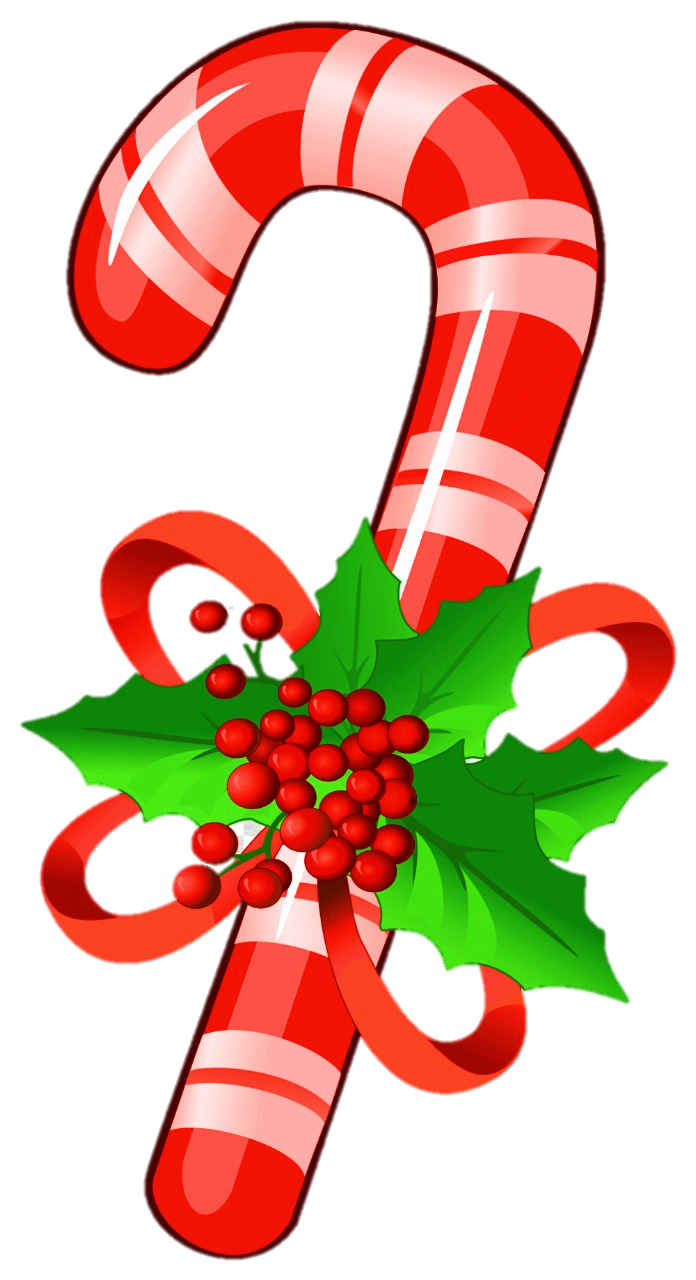 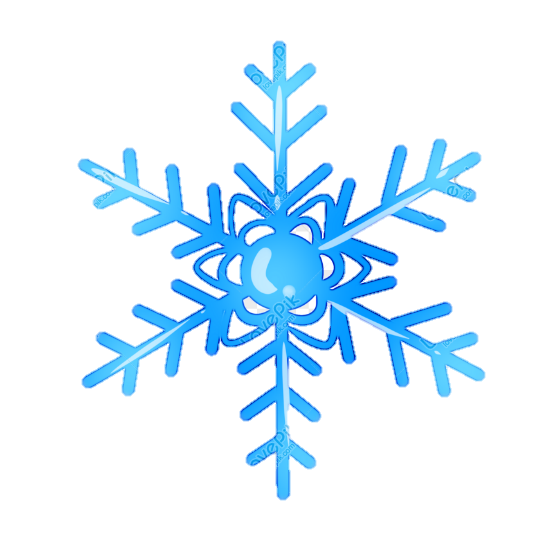 A
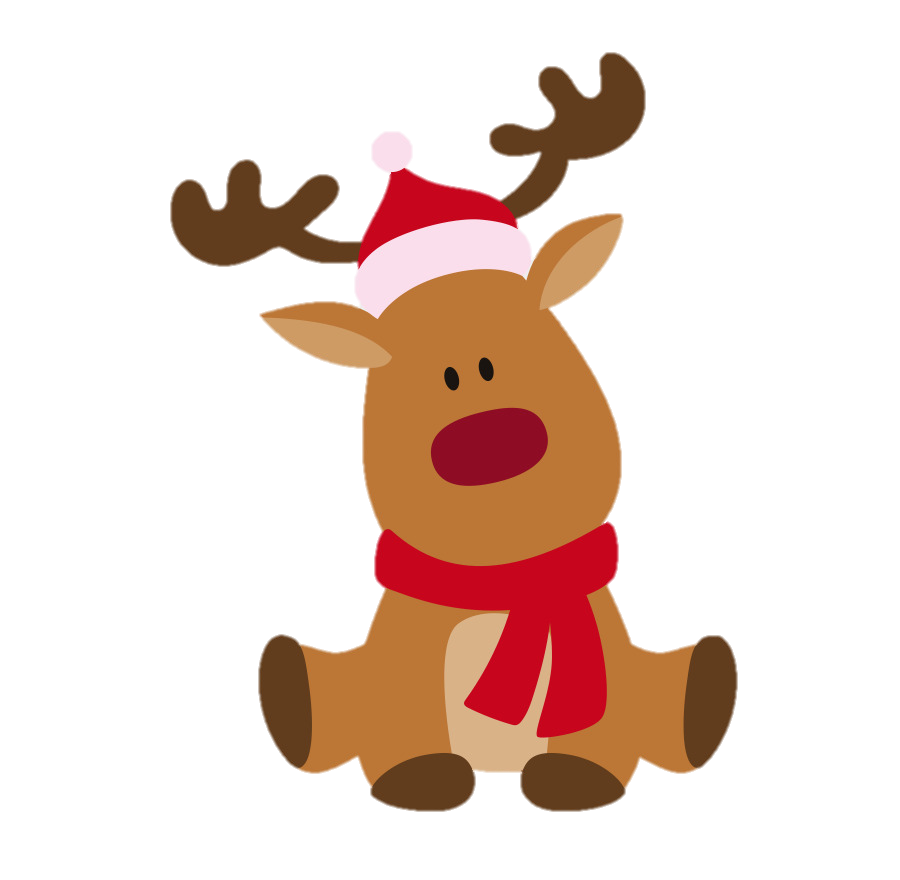 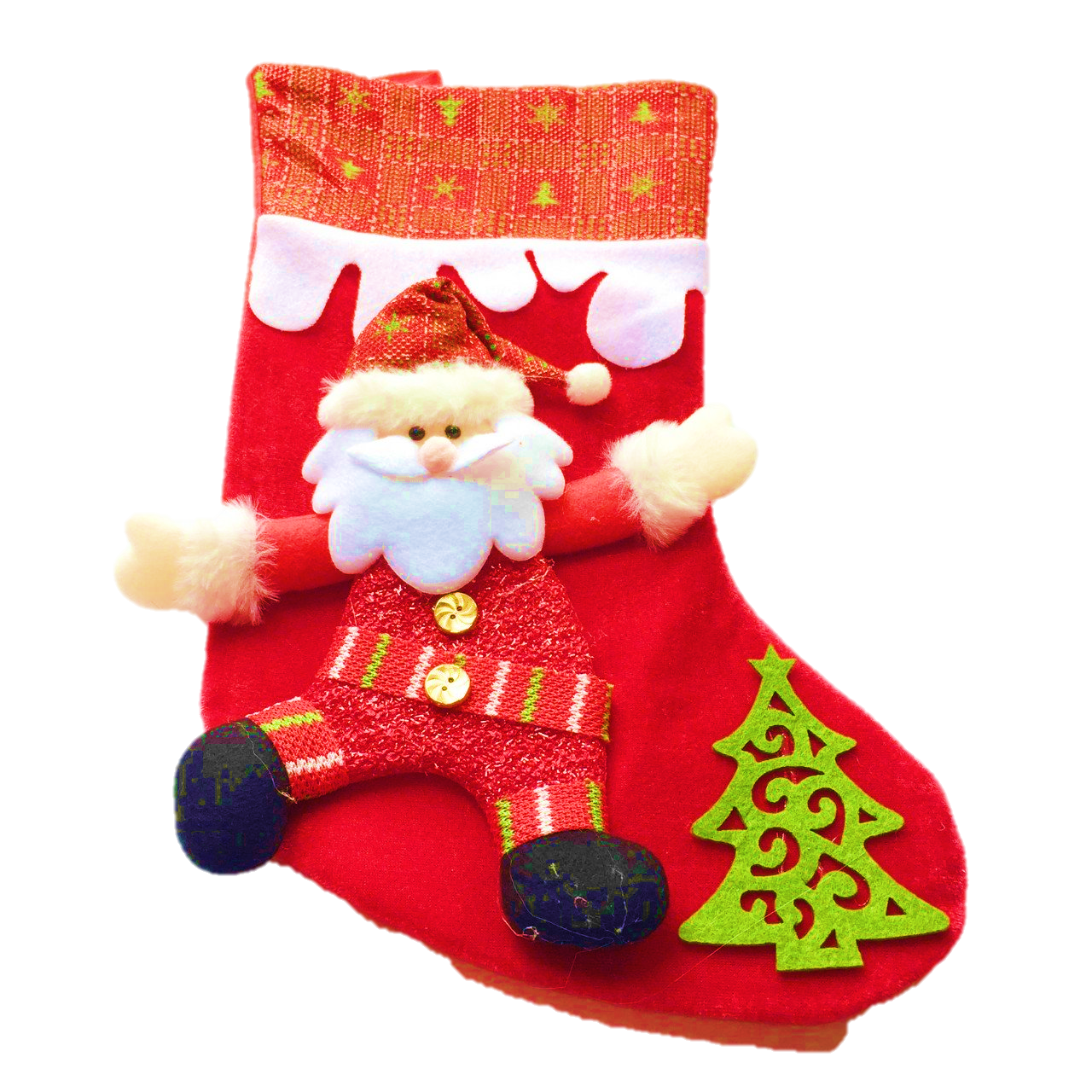 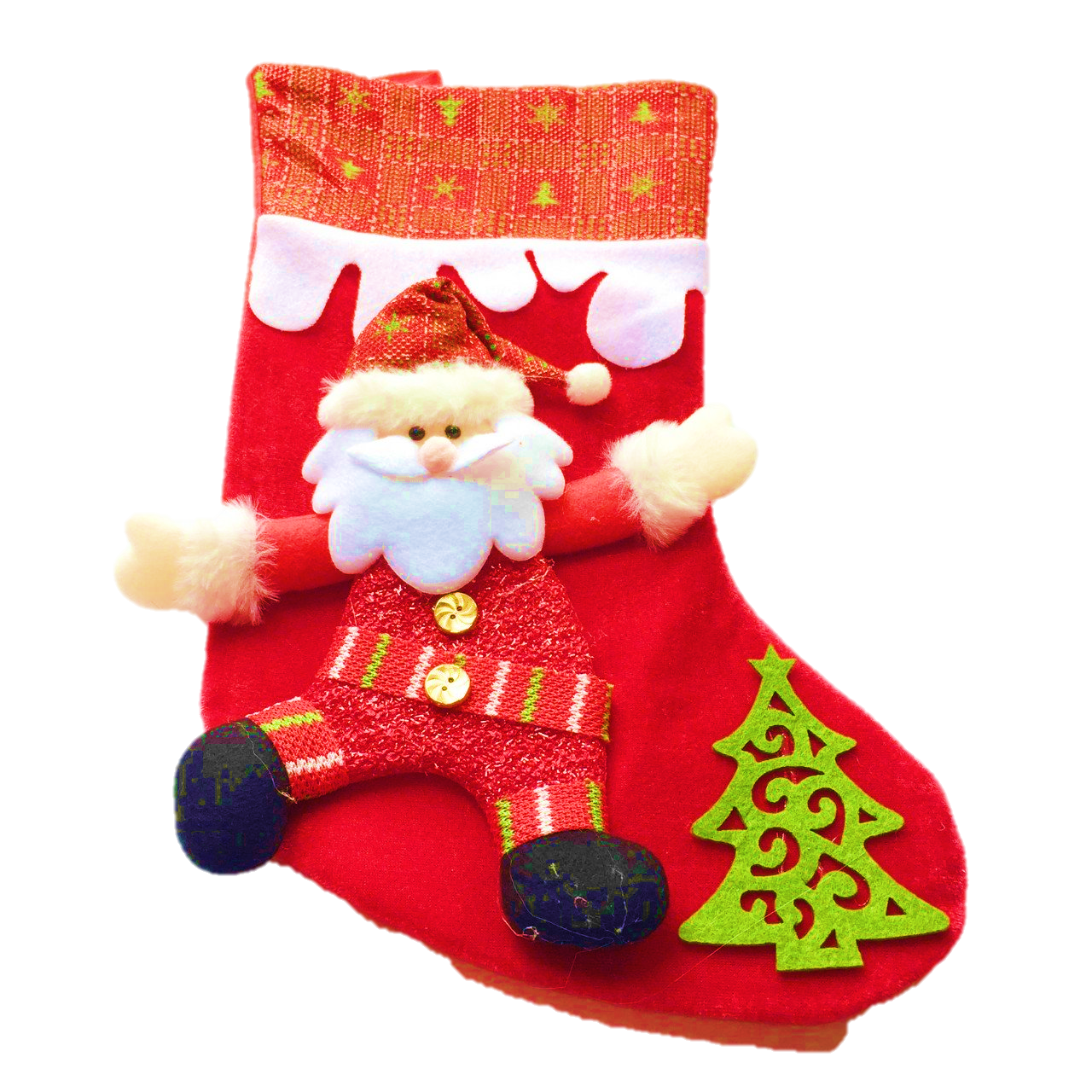 B
C
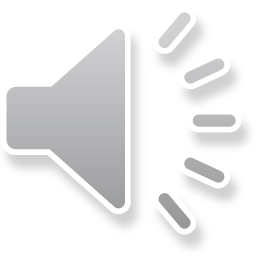 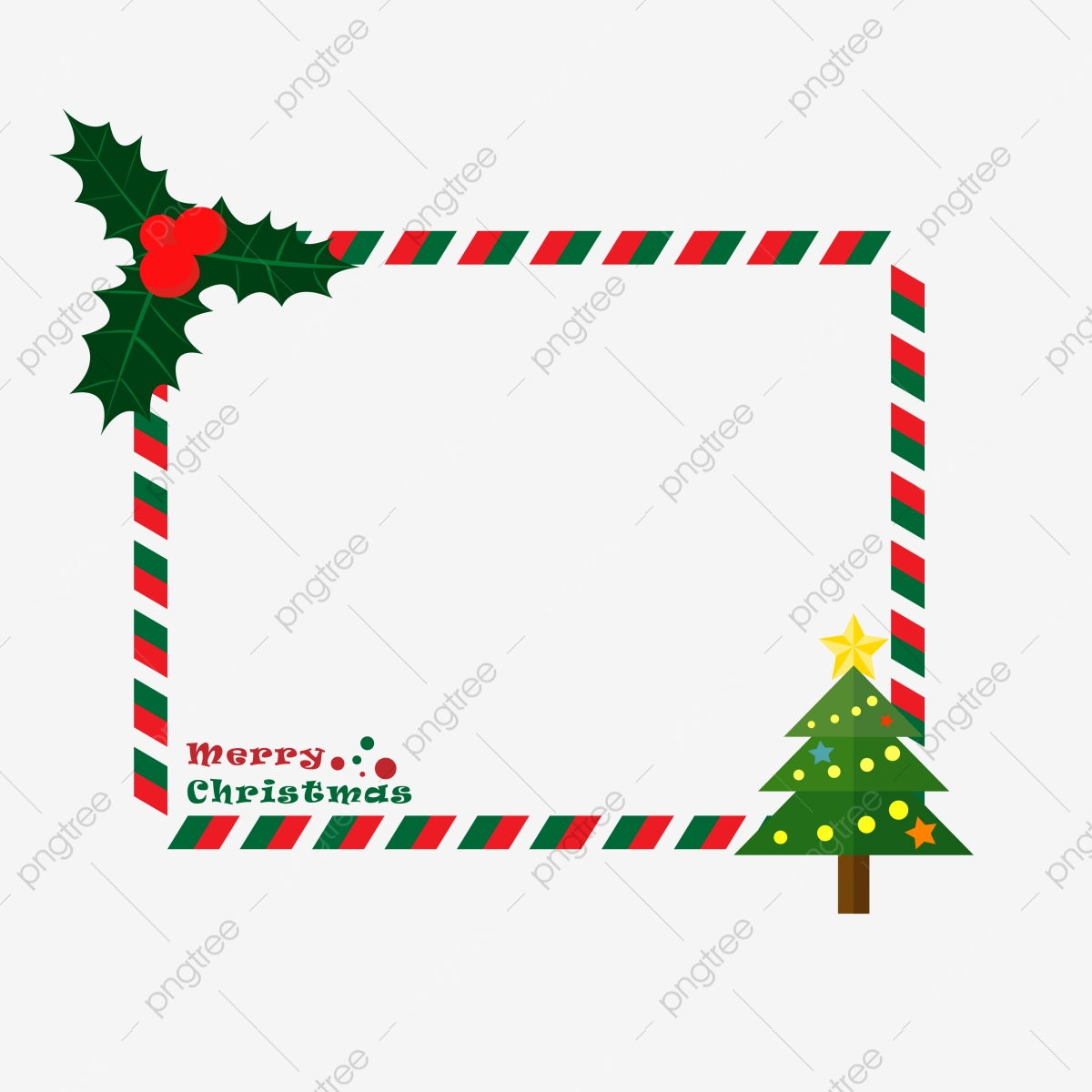 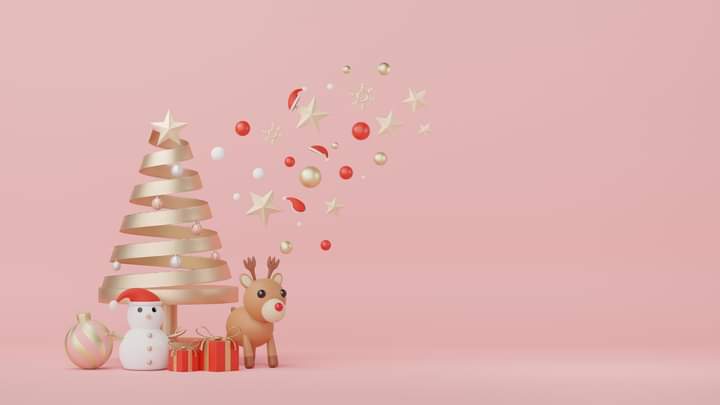 Để có đủ 3 Ông già Noel thì cần thêm mấy Ông già Nôel?
?
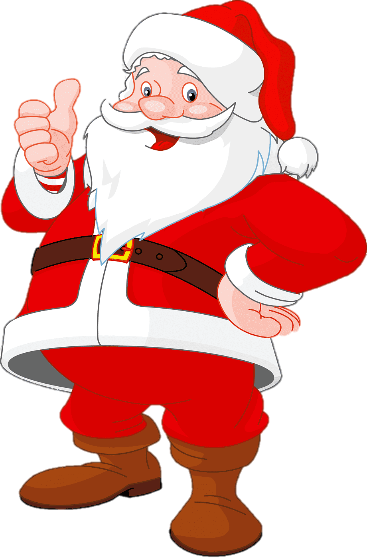 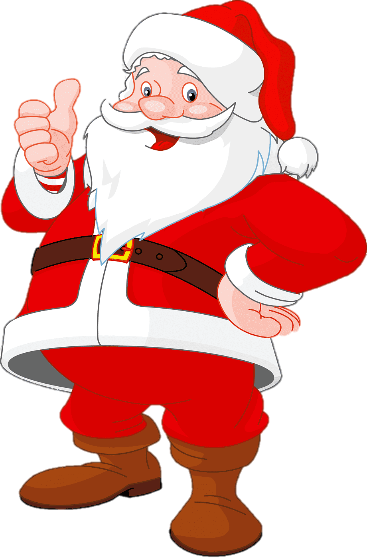 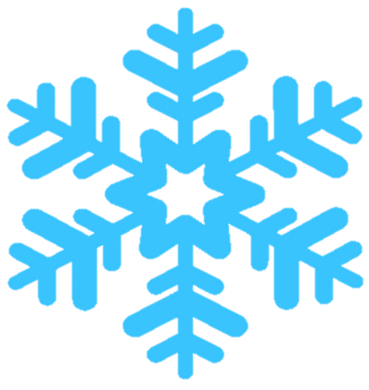 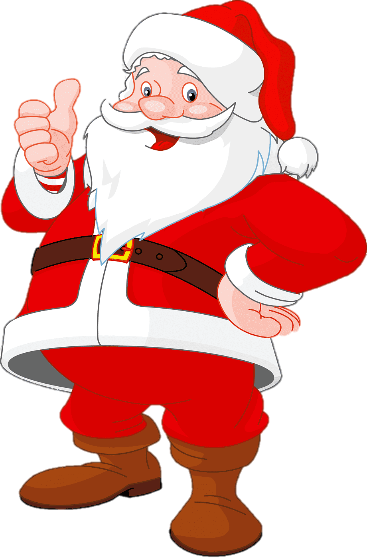 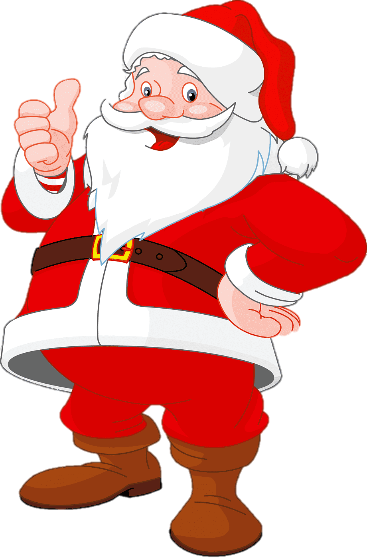 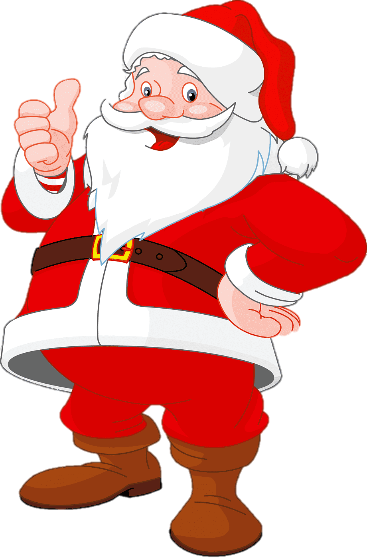 A
B
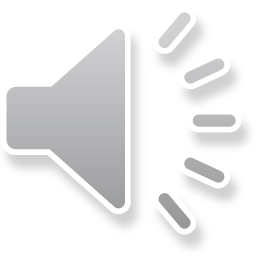 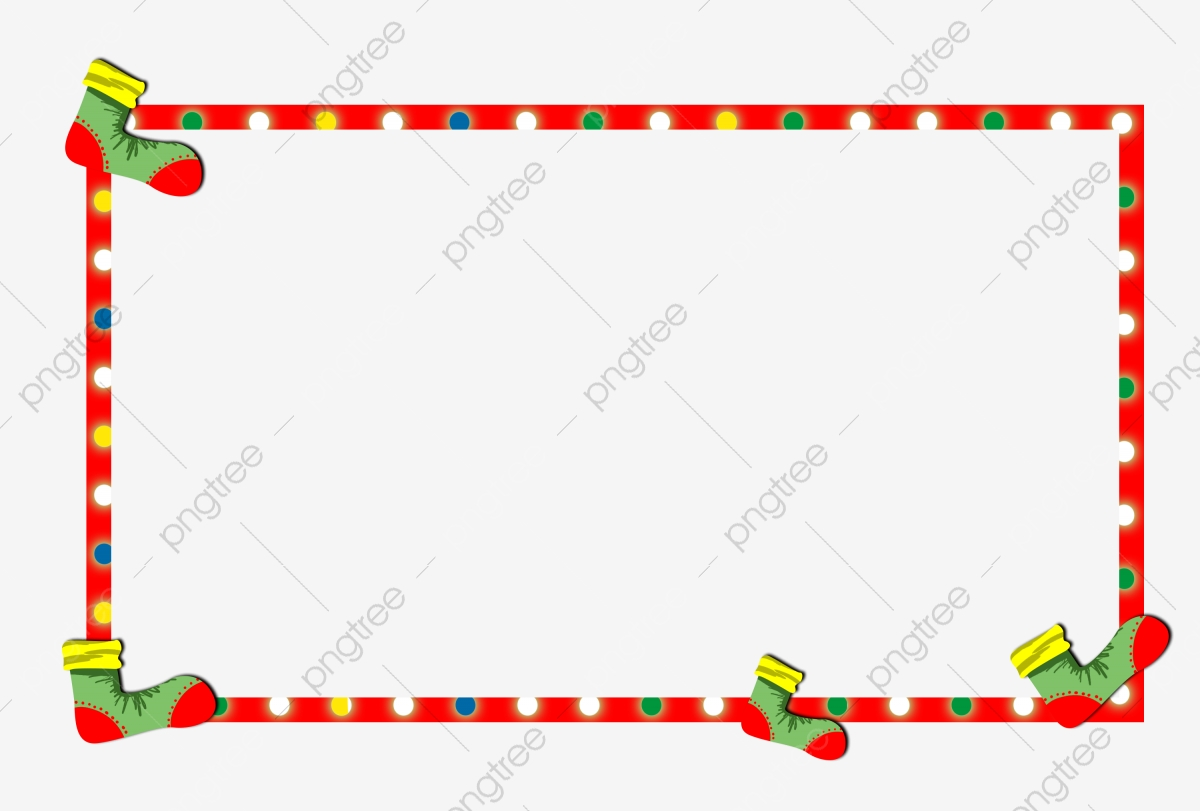 Các con hãy tìm các nhóm đối tượng có số lượng là 3 và nối với số chấm tròn tương ứng ?
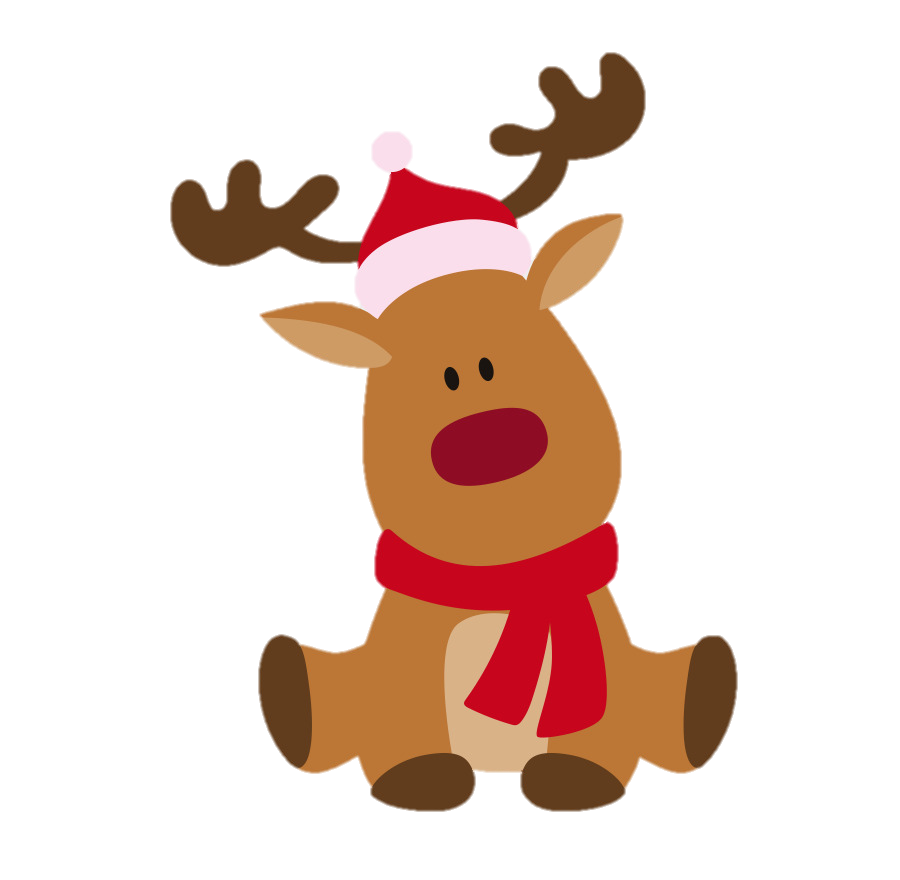 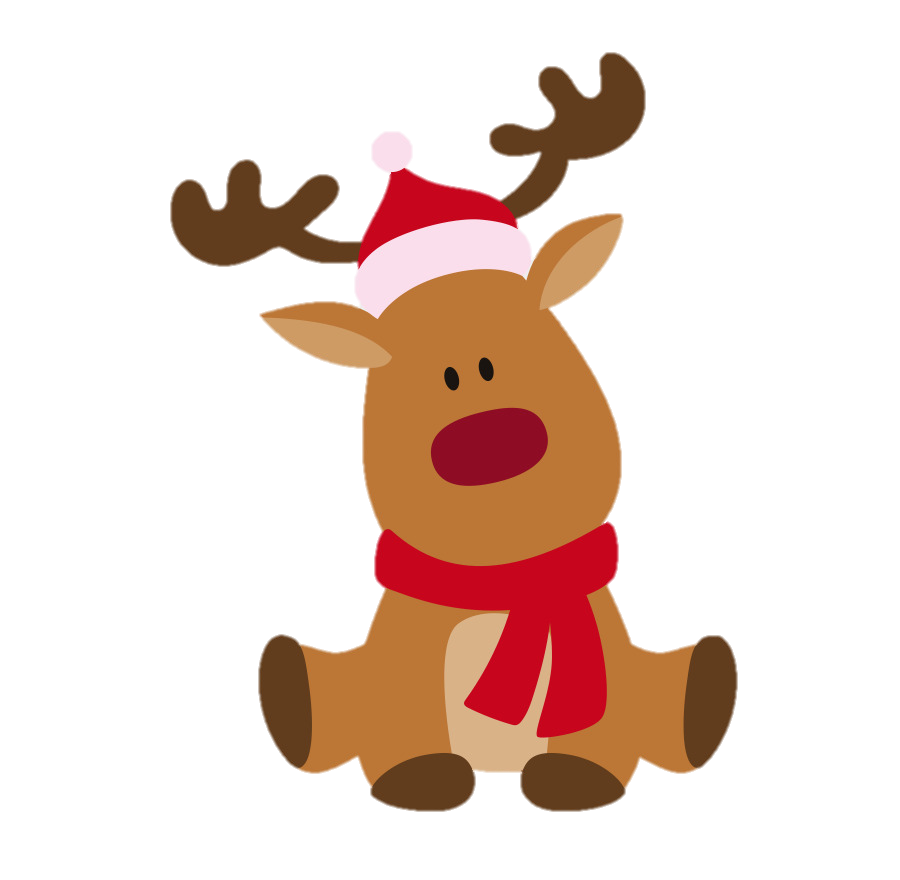 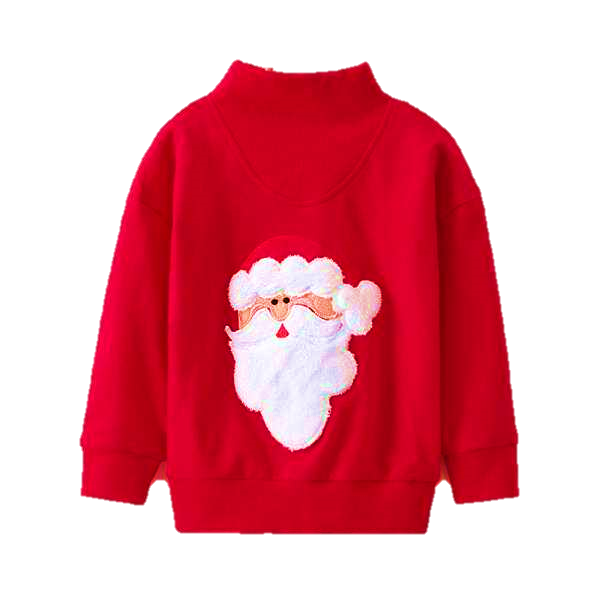 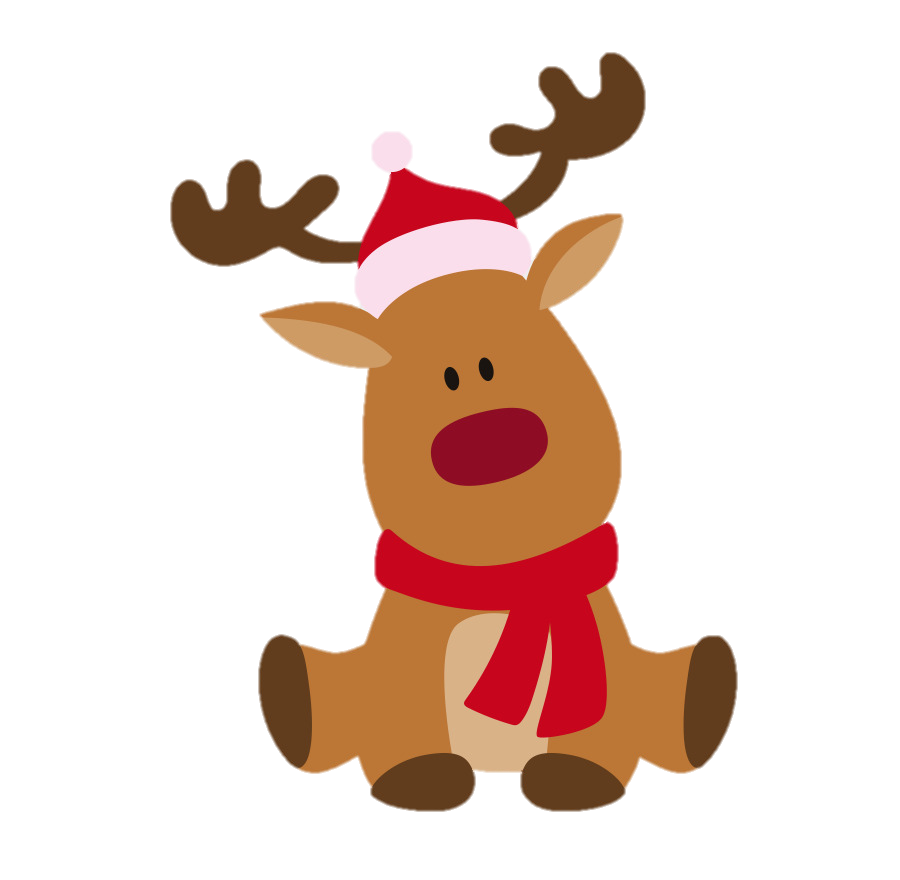 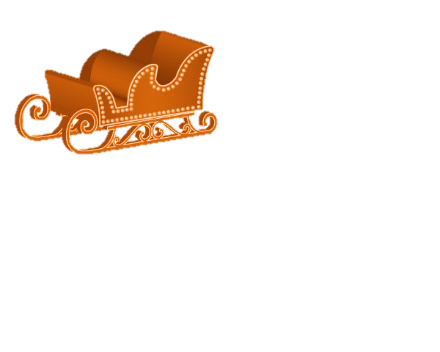 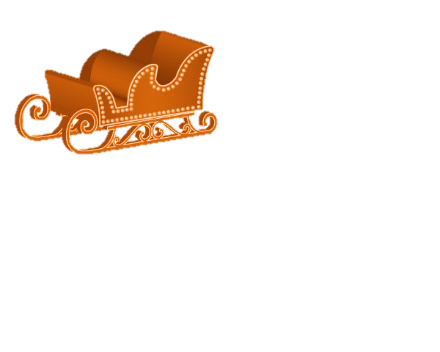 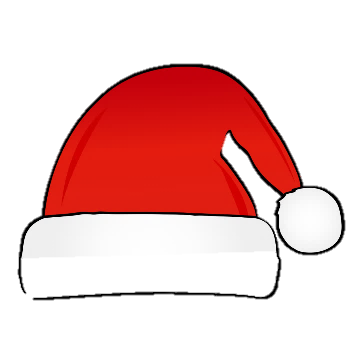 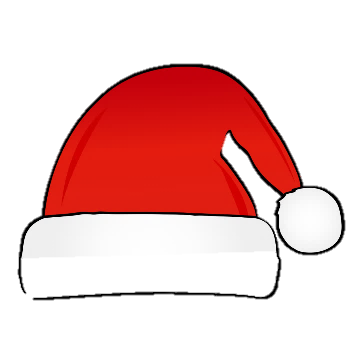 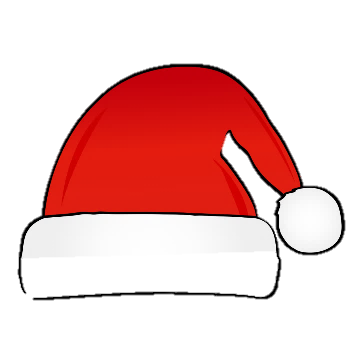 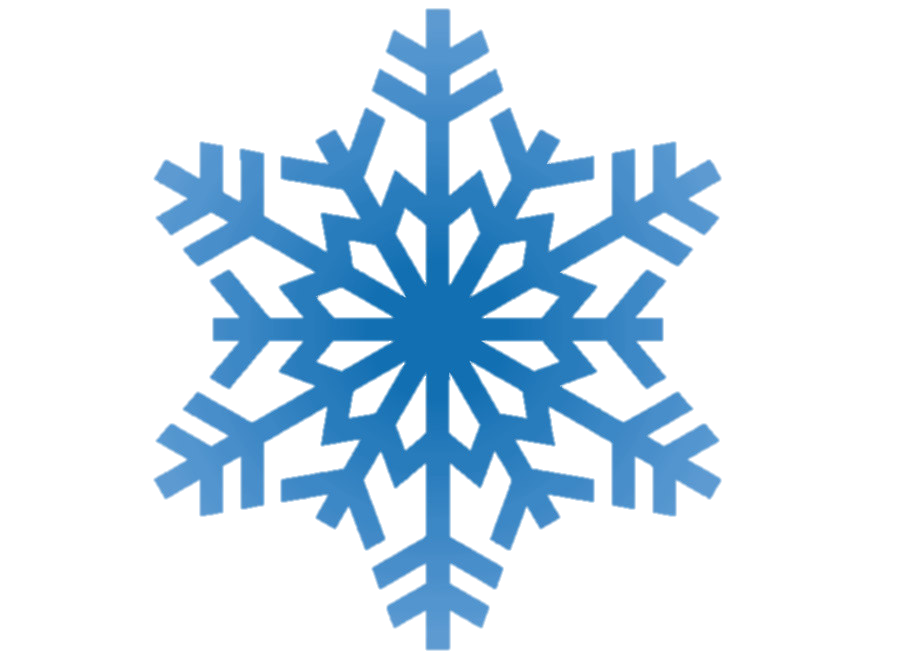 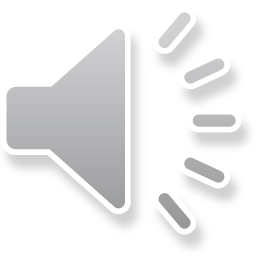 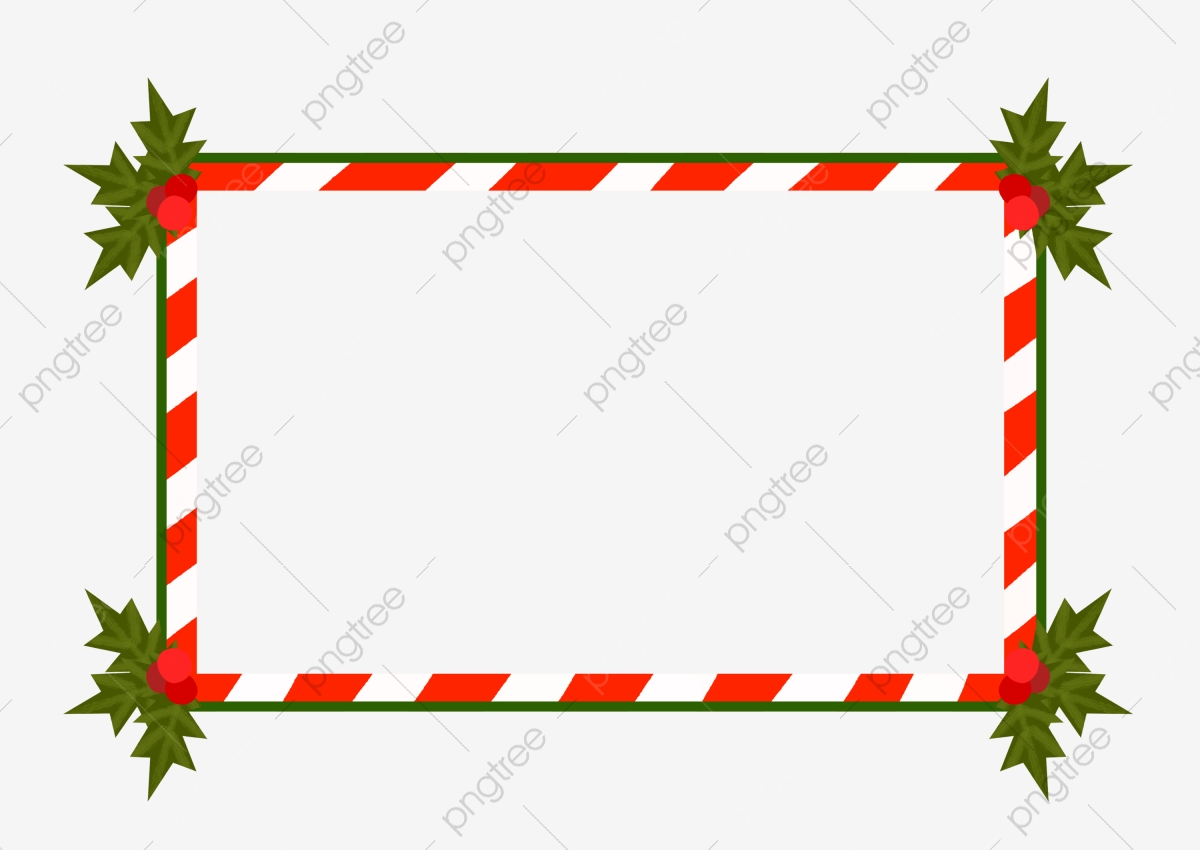 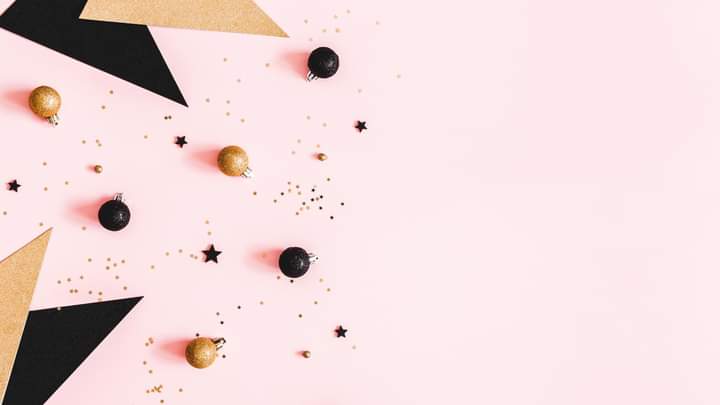 Ghép các hình với nhau sao cho số lượng mỗi hình khi ghép xong có số lượng là 3
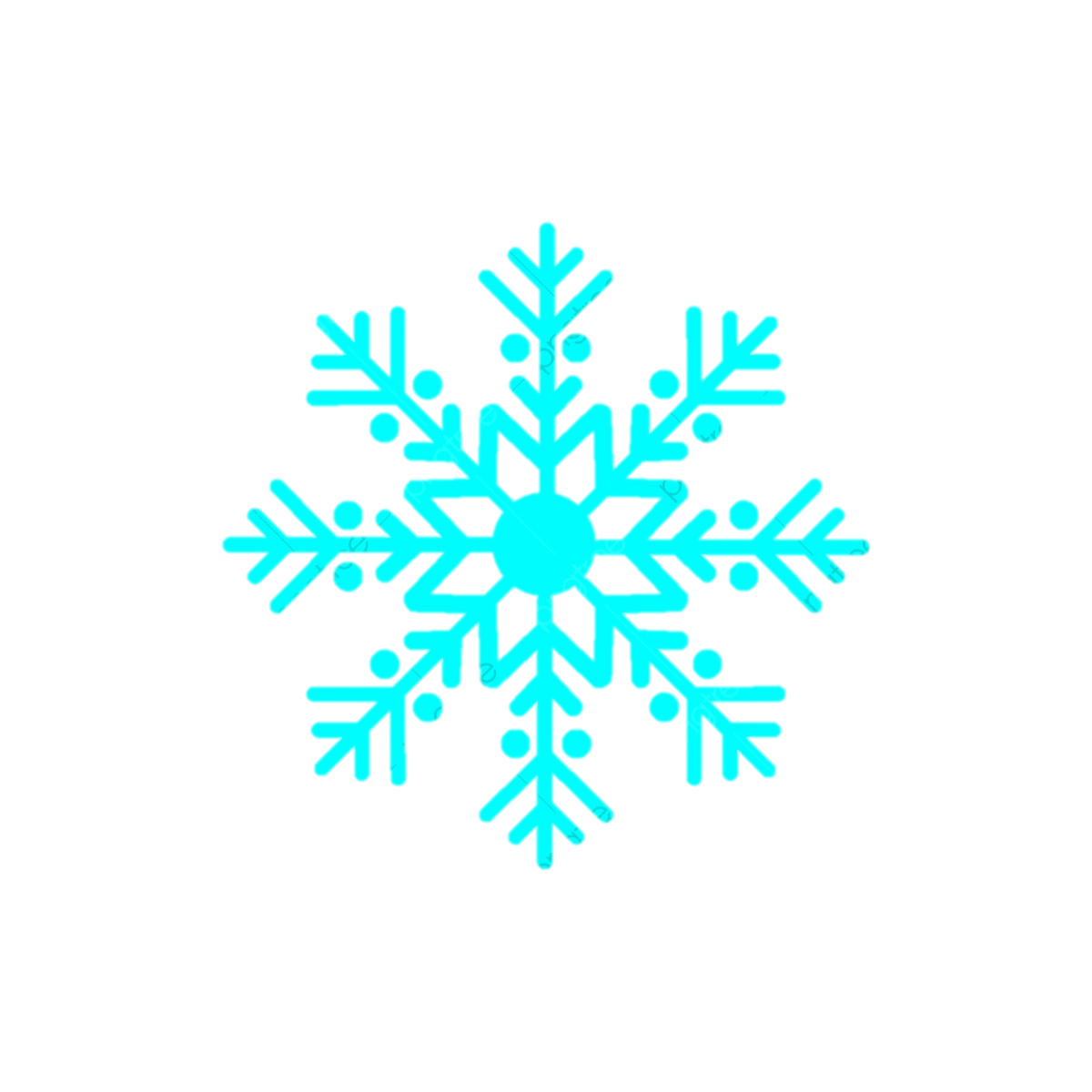 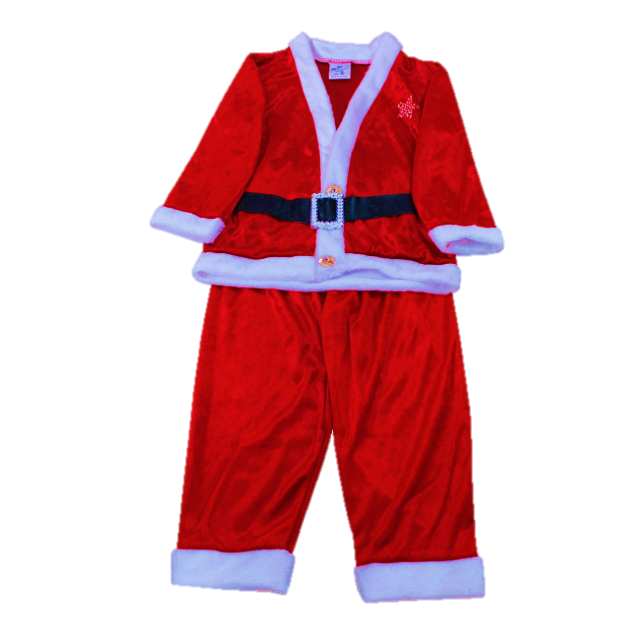 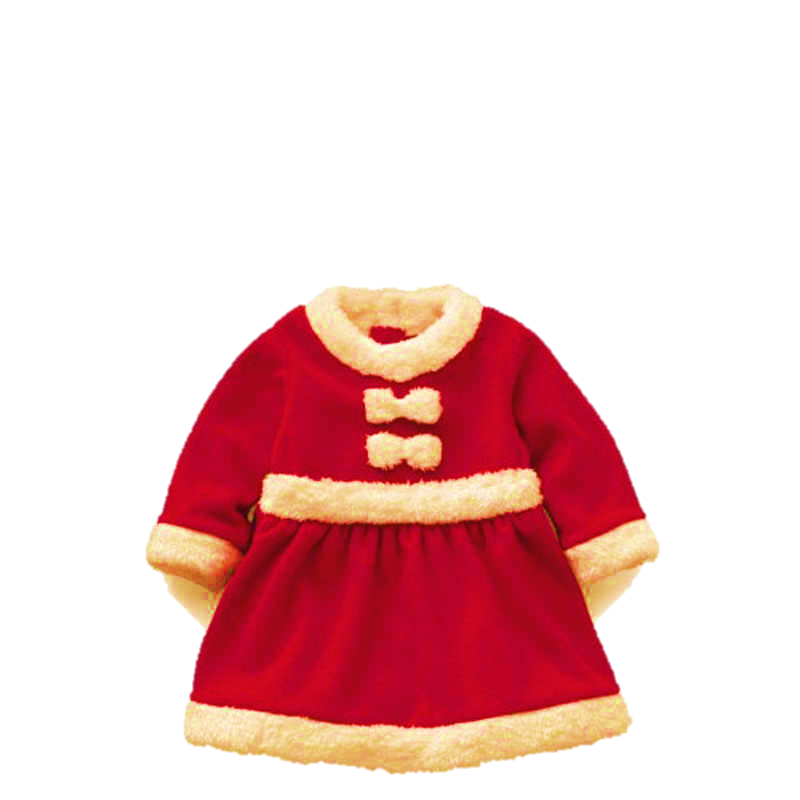 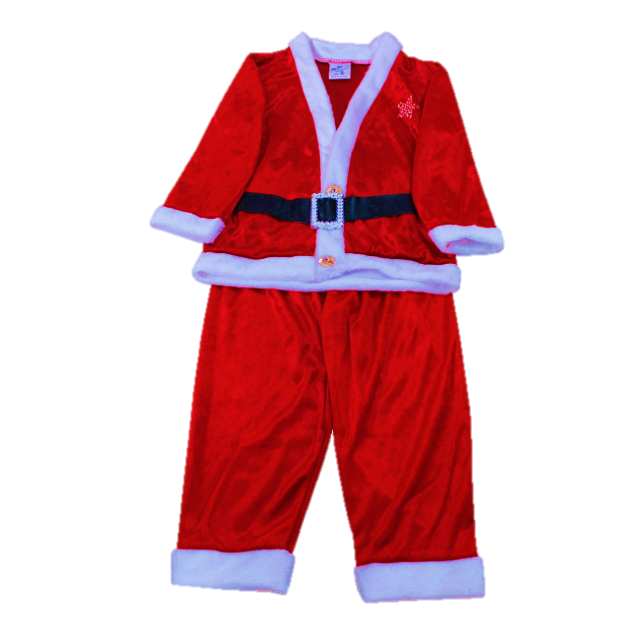 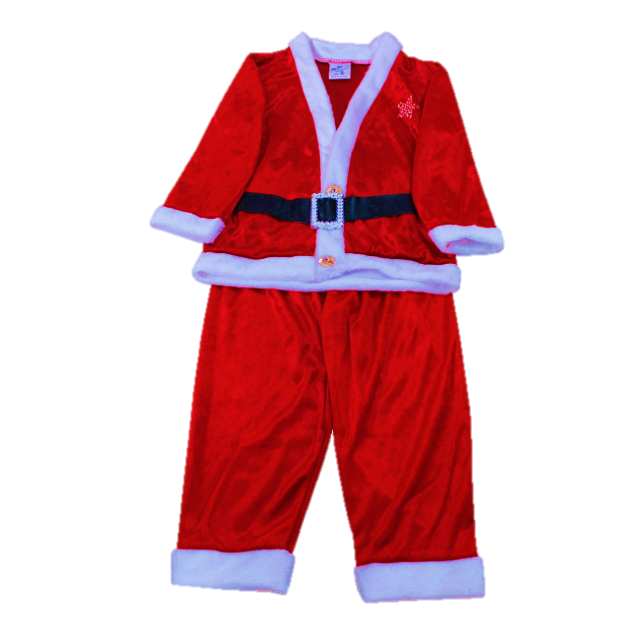 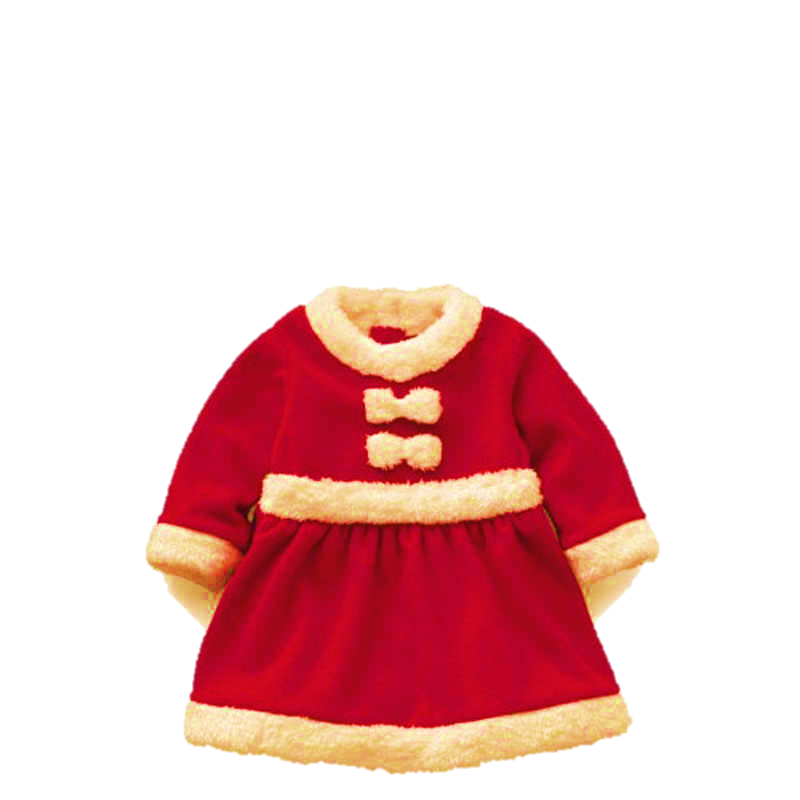 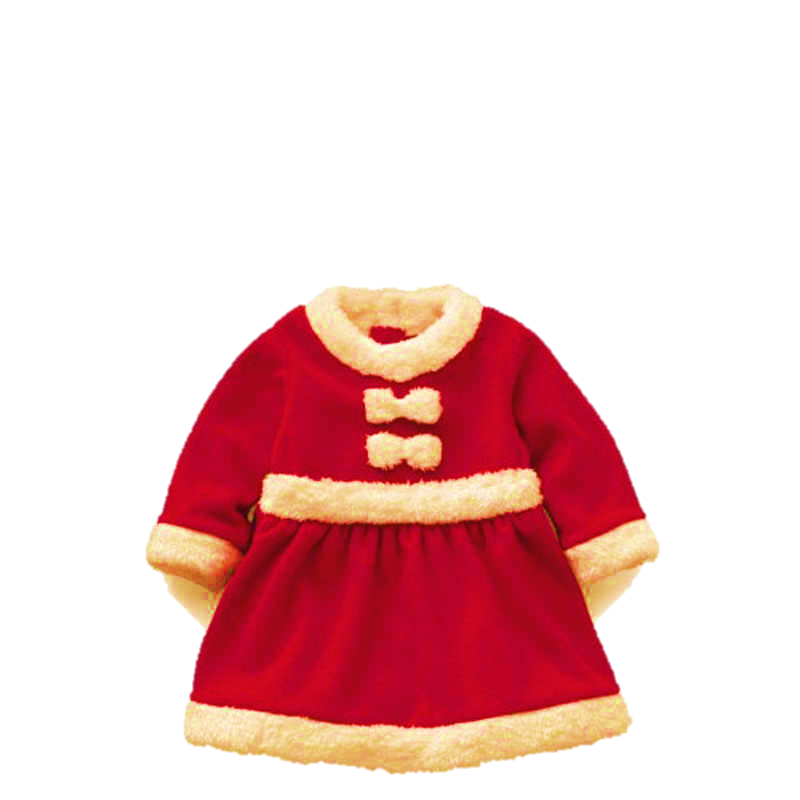 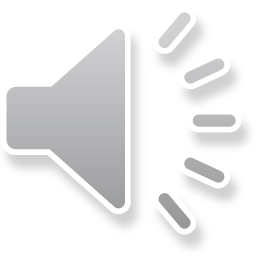